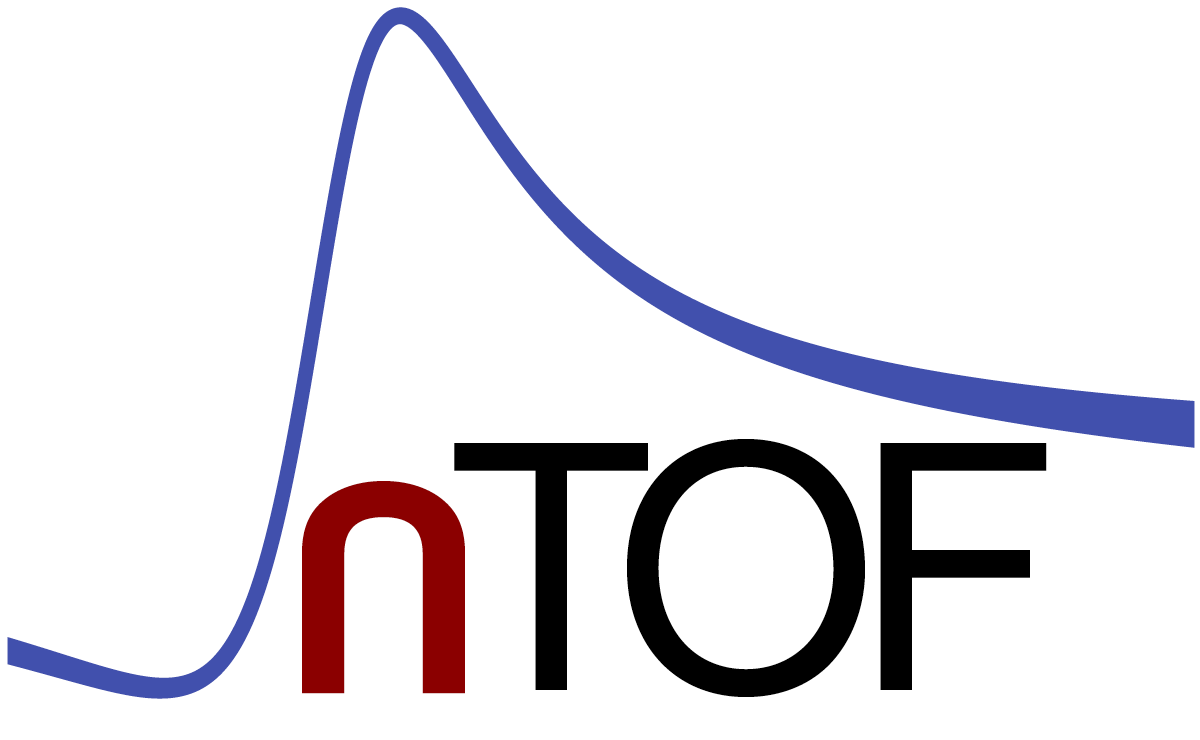 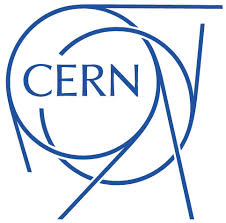 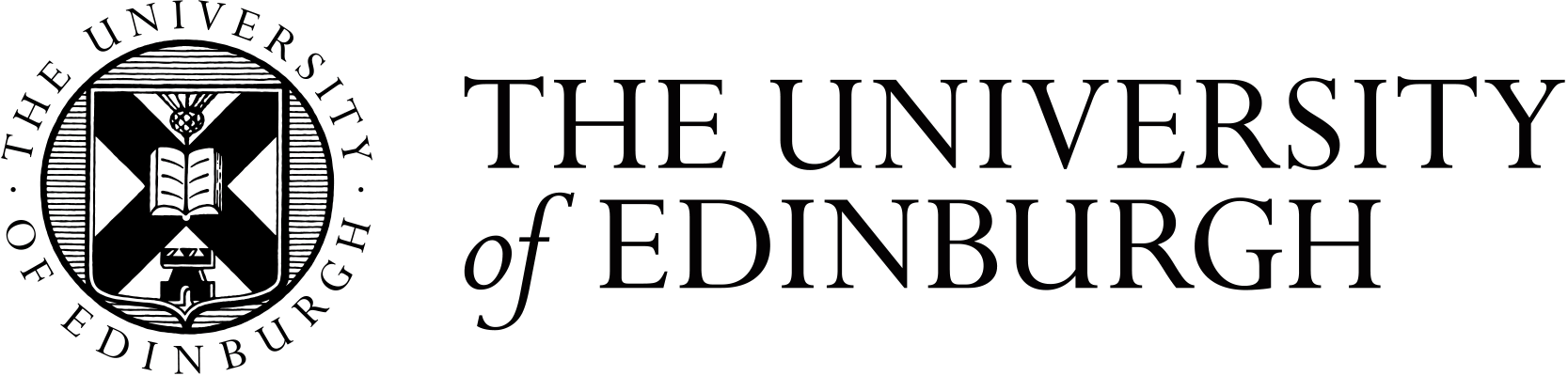 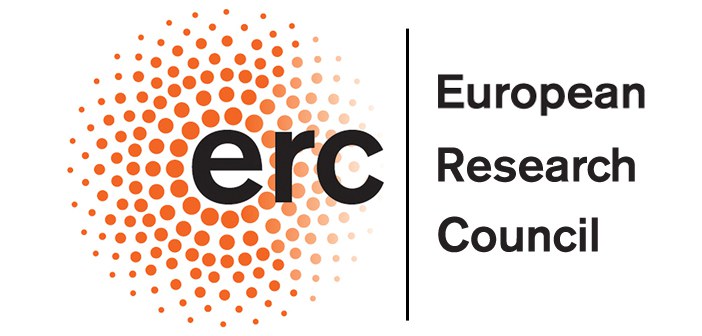 n_TOF Data
α/p/t/γ…
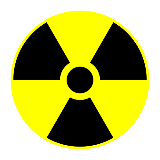 Detector
Source
Nikolay Sosnin		                 		                         		26Al Filtering		                 		                         		31 July 2023
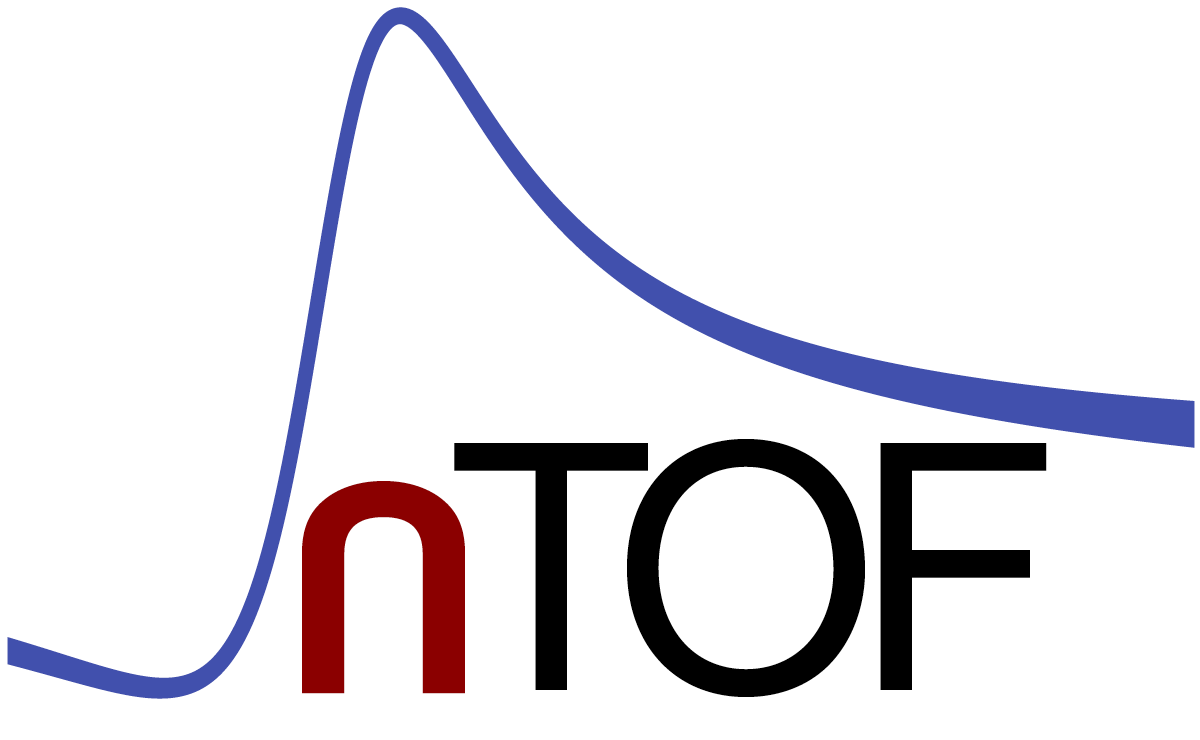 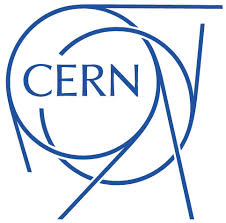 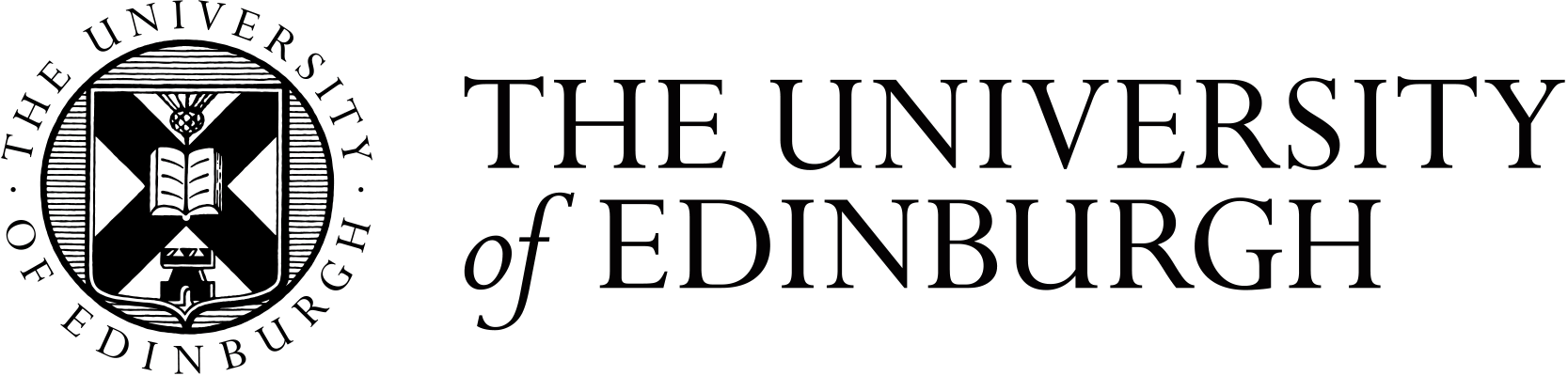 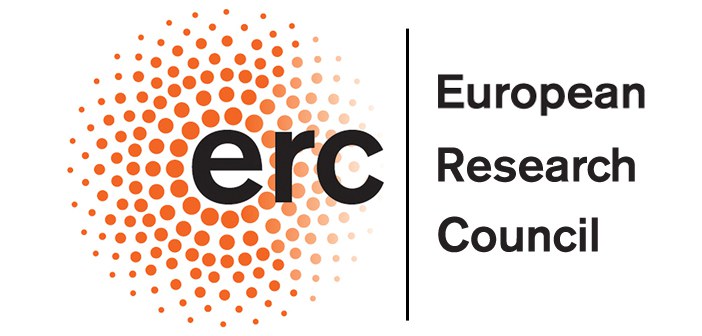 n_TOF Data
α/p/t/γ…
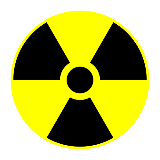 Detector
Source
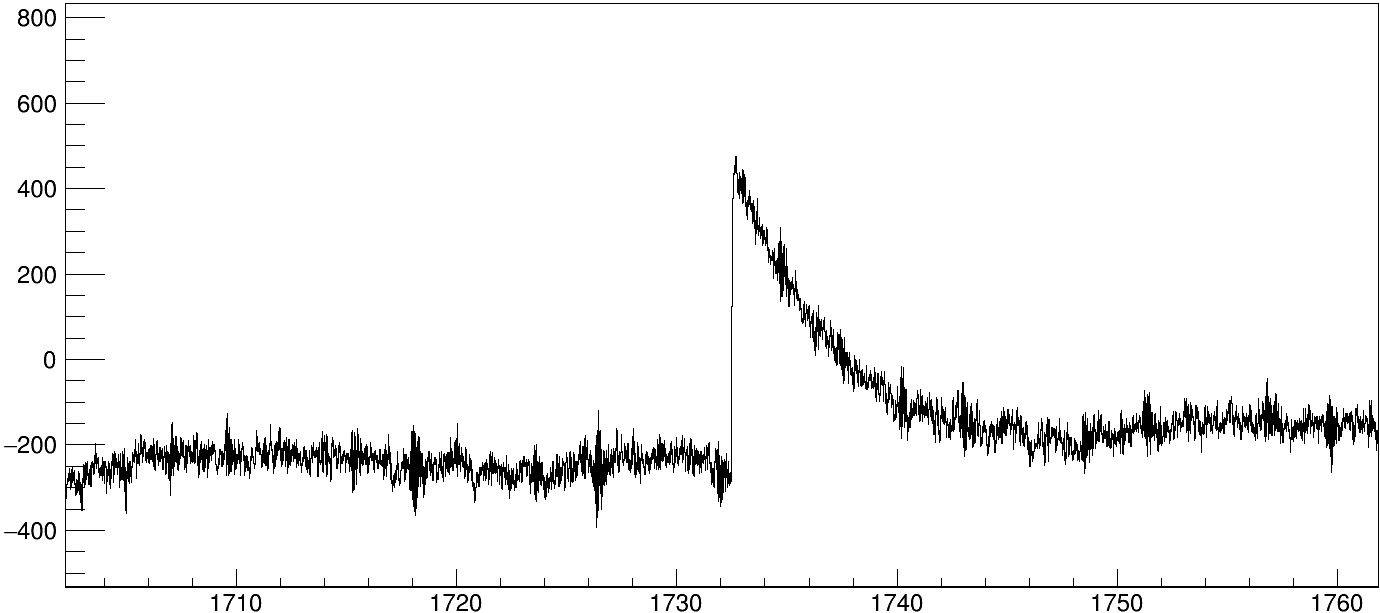 Voltage
Time
Nikolay Sosnin		                 		                         		26Al Filtering		                 		                         		31 July 2023
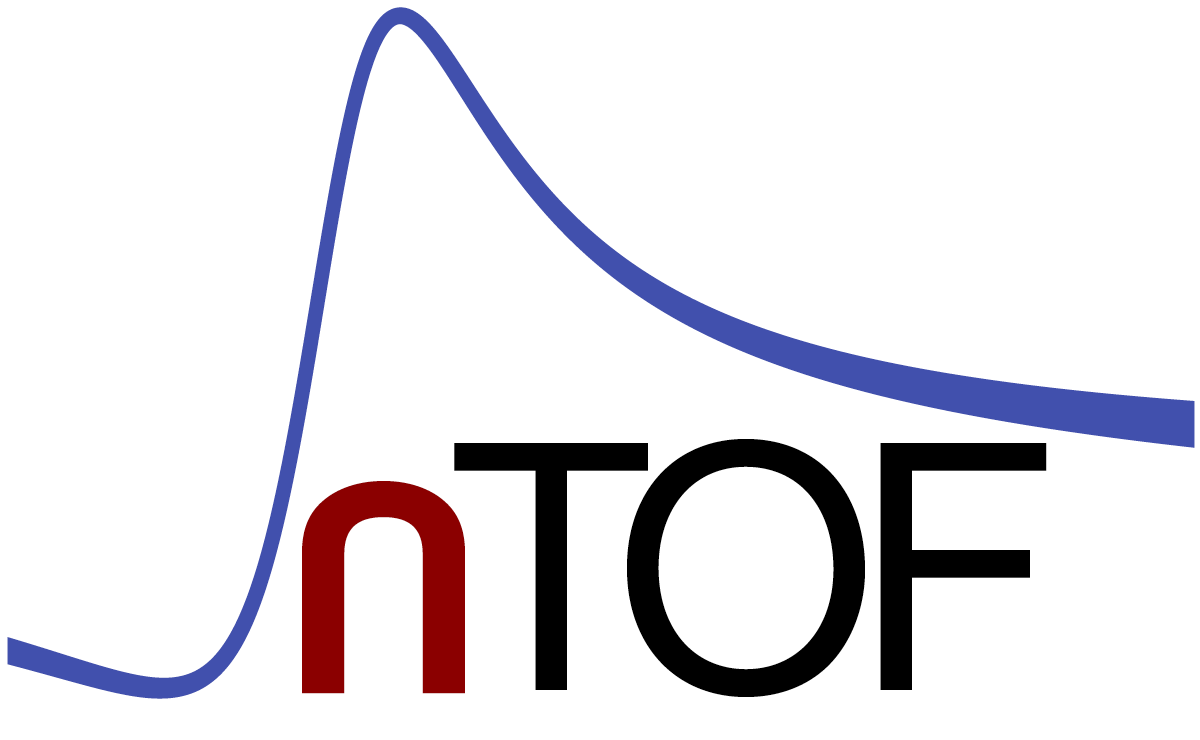 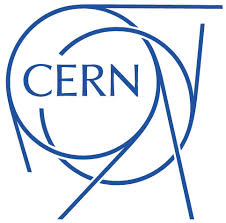 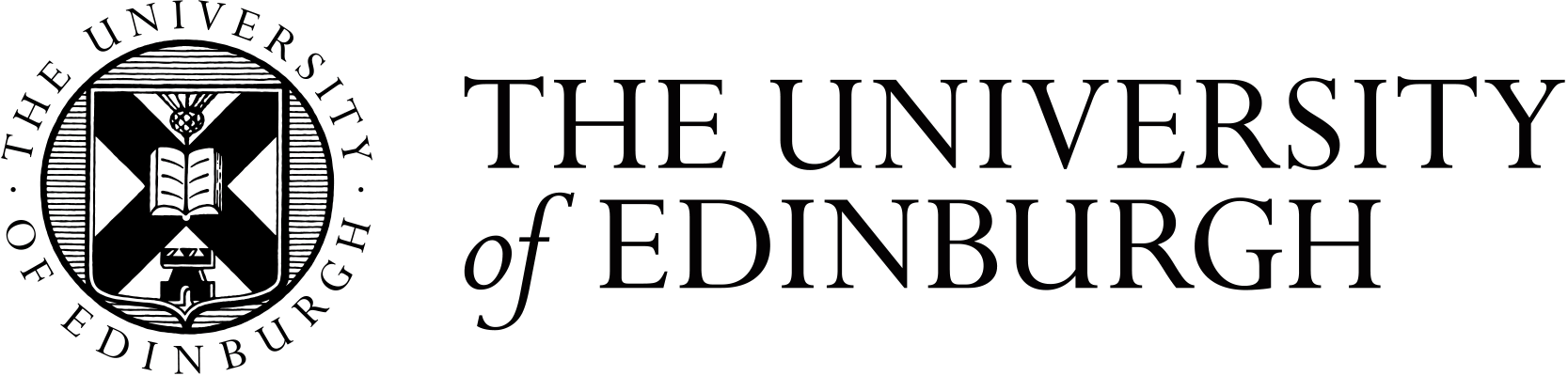 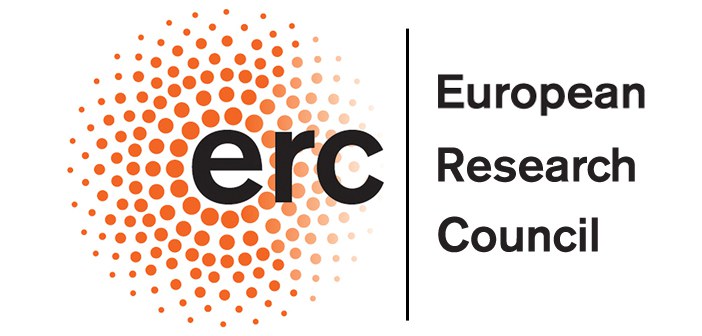 n_TOF Data
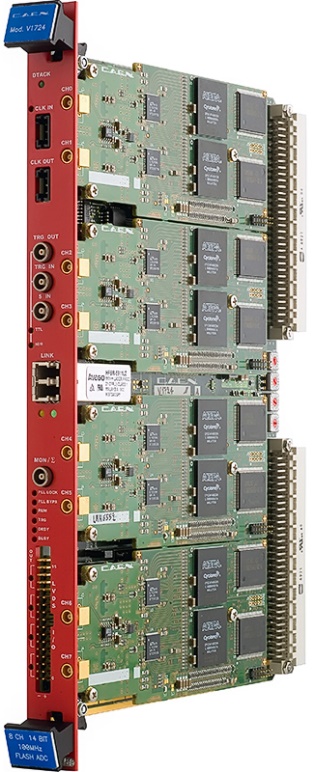 α/p/t/γ…
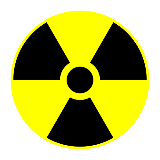 Detector
Source
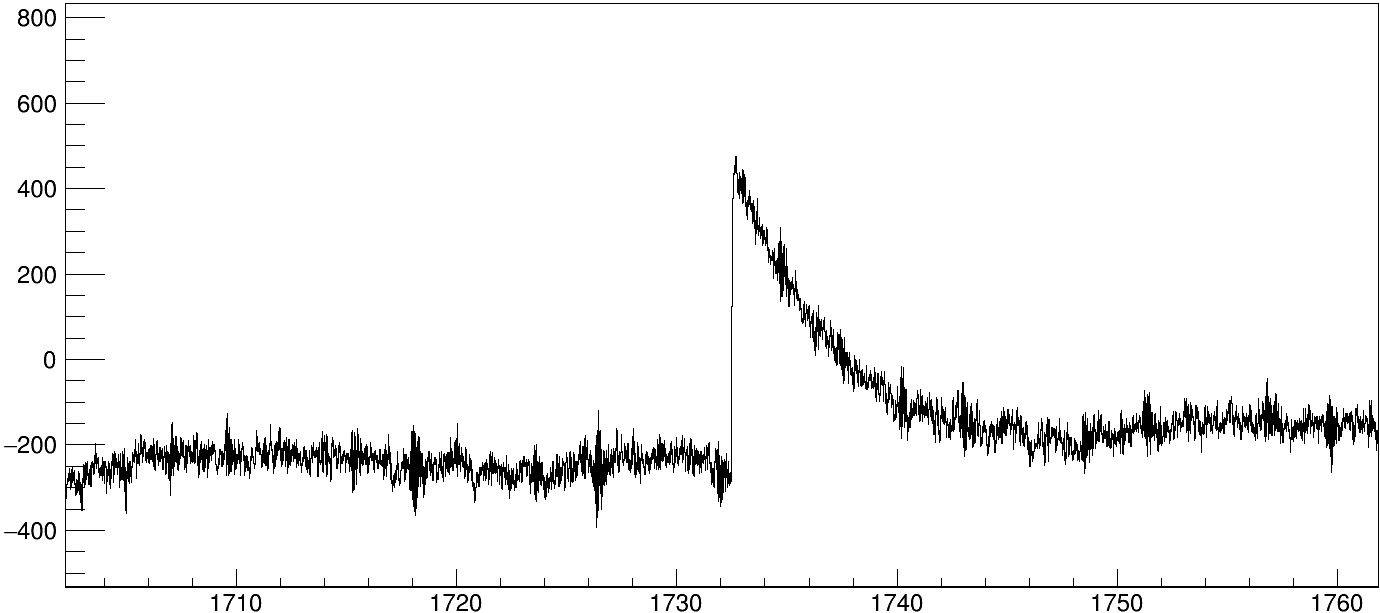 Voltage
Analog-to-Digital  converter (ADC)
in data acquisition (DAQ)
Time
Nikolay Sosnin		                 		                         		26Al Filtering		                 		                         		31 July 2023
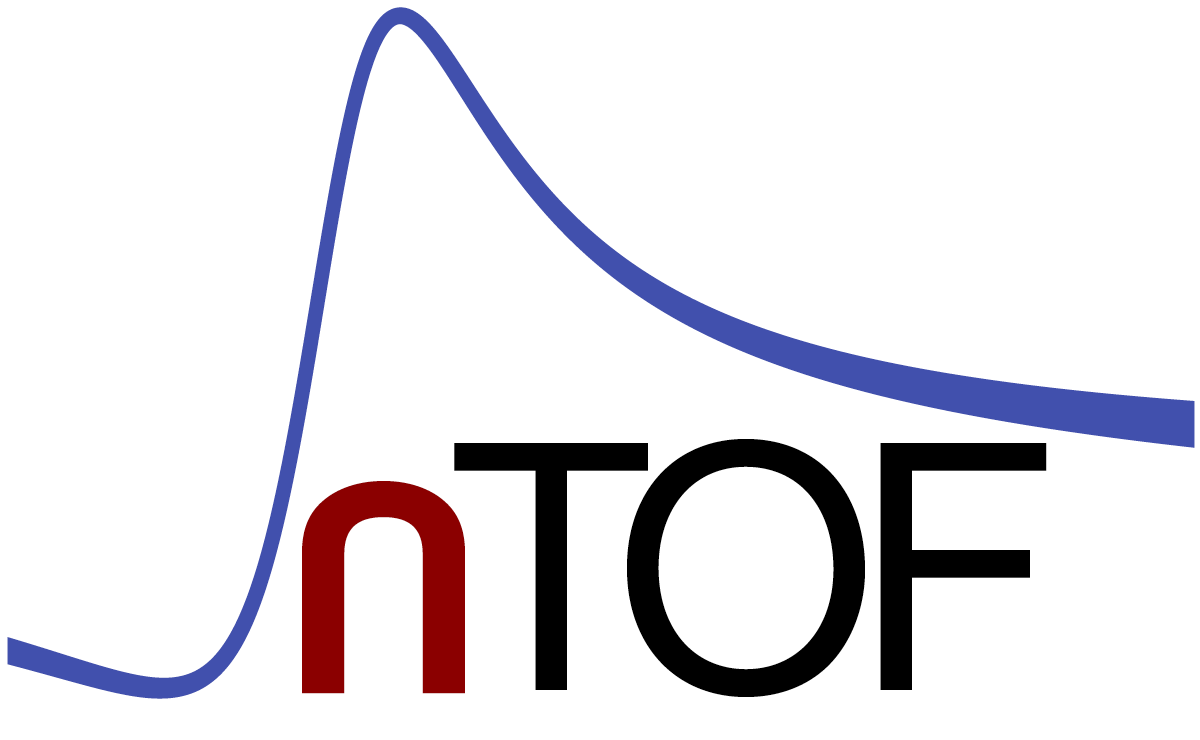 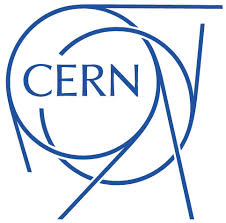 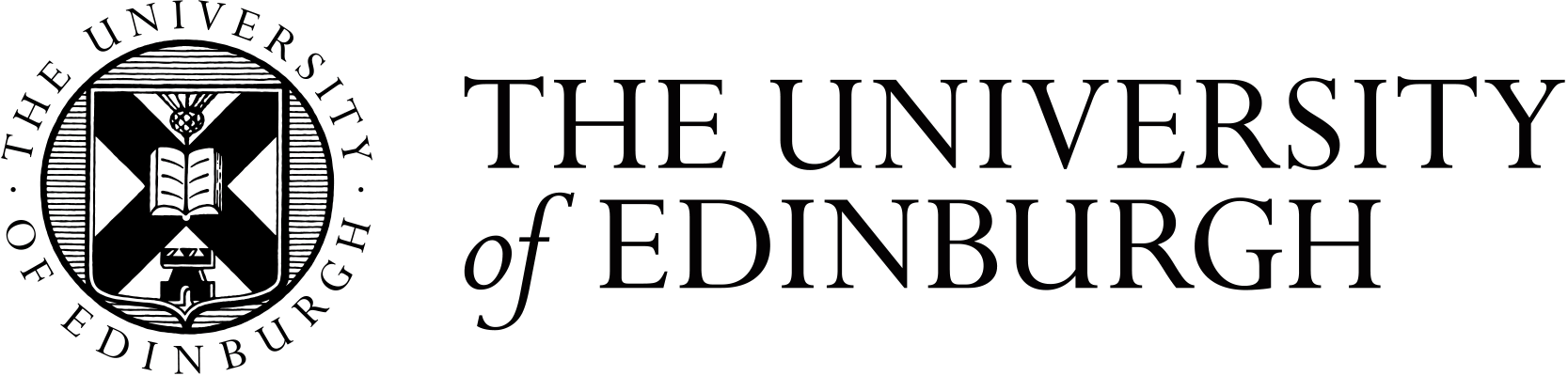 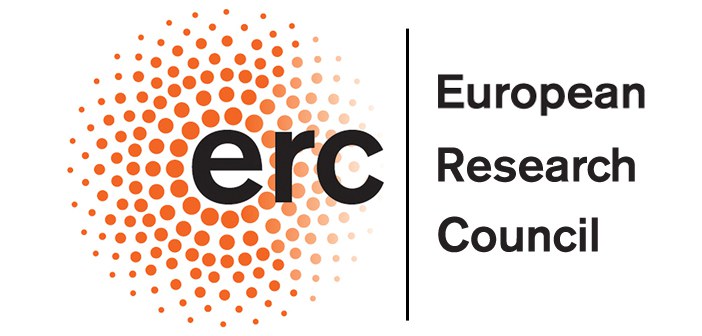 n_TOF Data
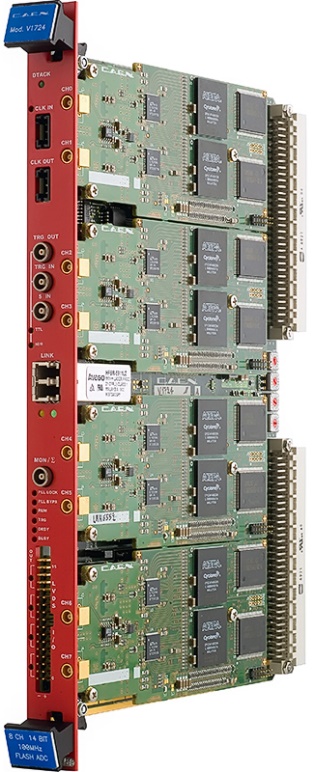 α/p/t/γ…
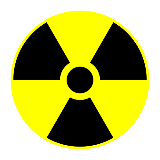 Detector
Analog-to-Digital  converter (ADC) cards
in data acquisition (DAQ)
computers
Source
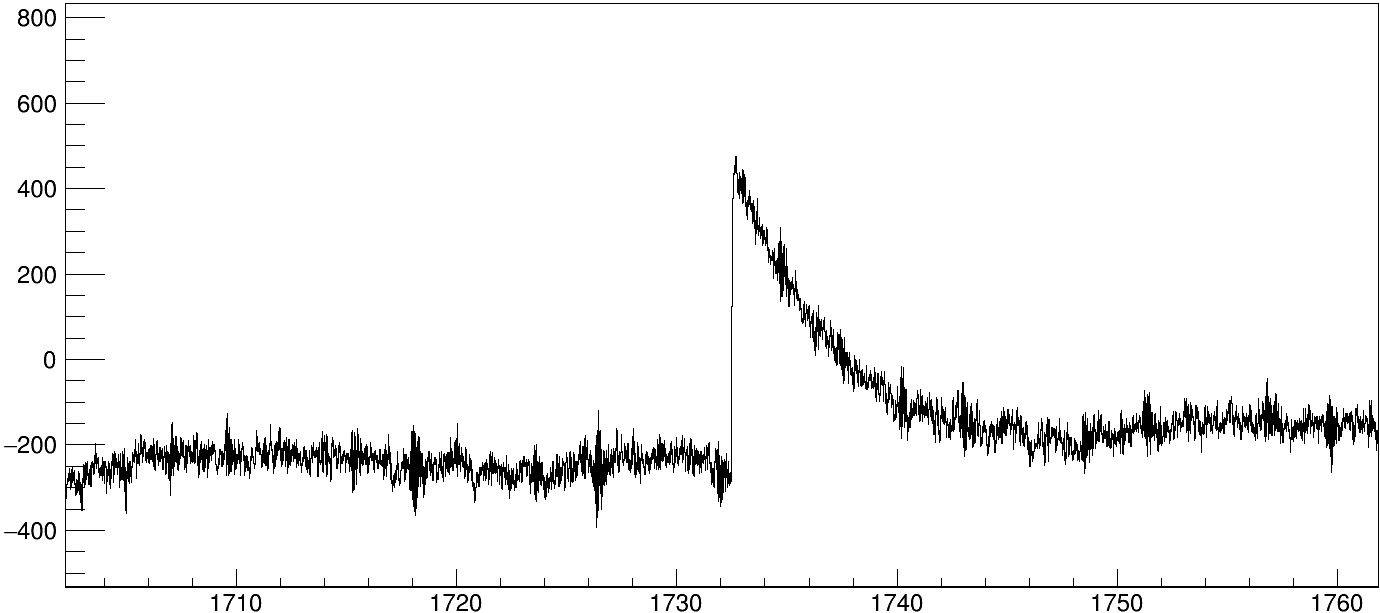 Voltage
Time
CERN tape server
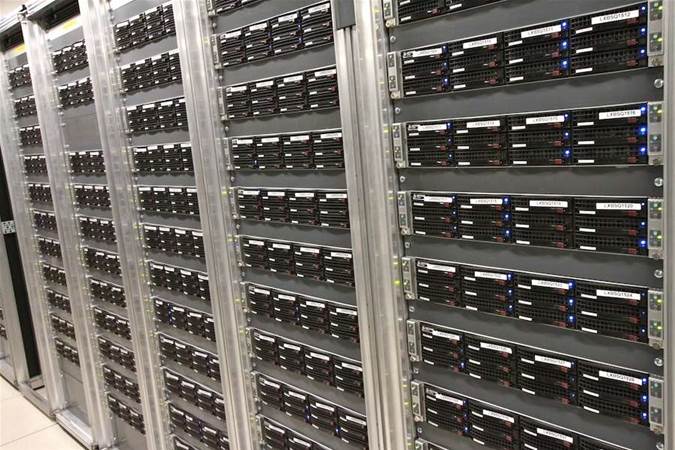 Nikolay Sosnin		                 		                         		26Al Filtering		                 		                         		31 July 2023
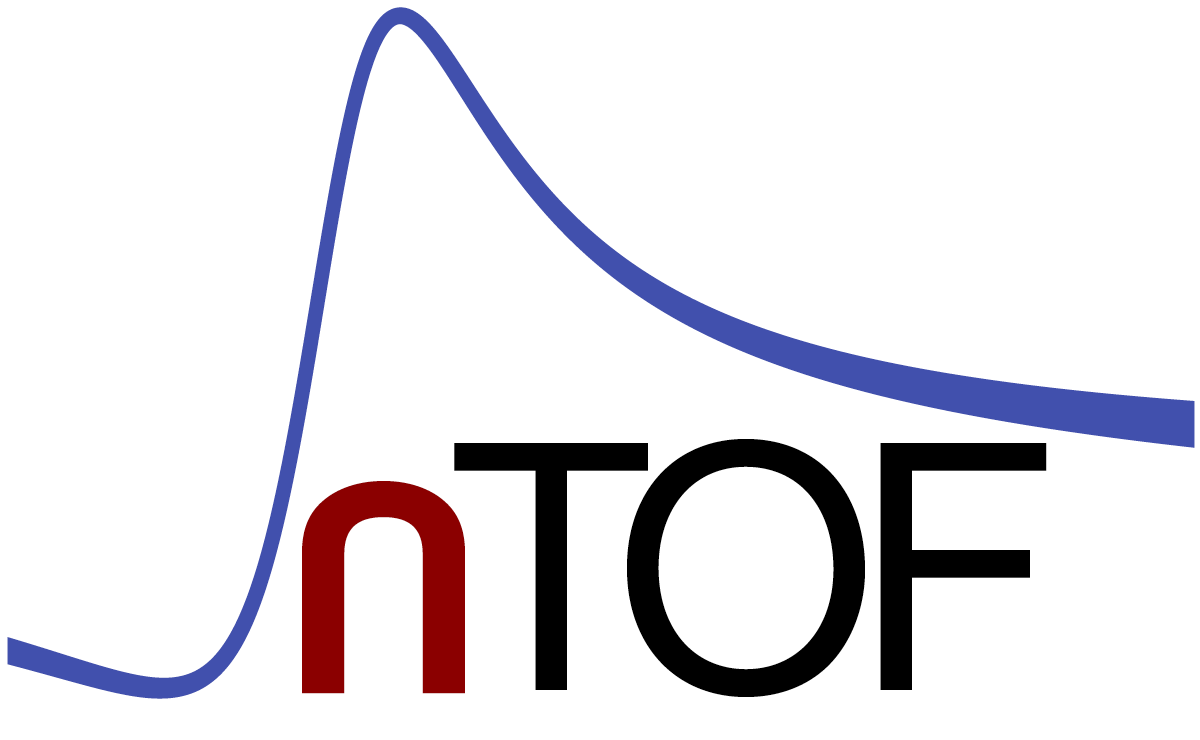 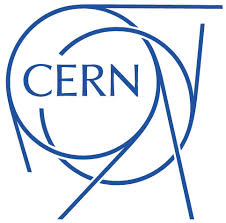 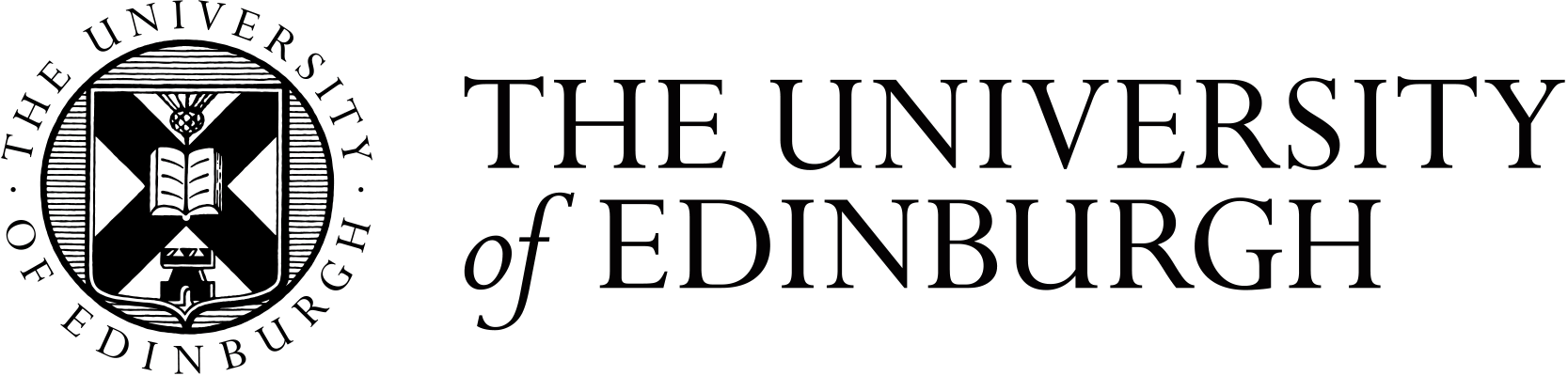 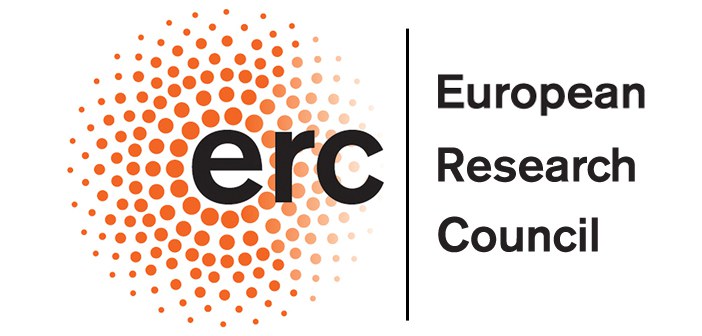 n_TOF Data
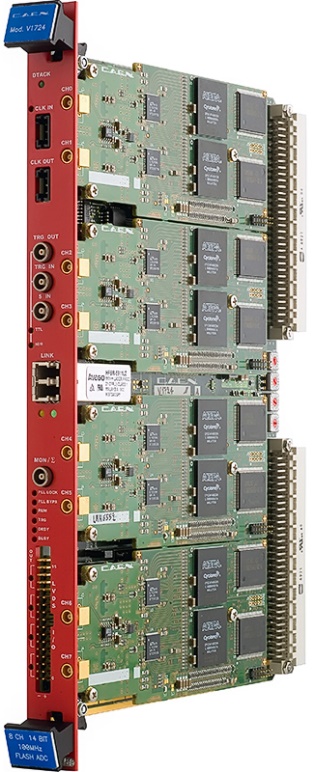 Pick-up detector senses current induced in beamline by protons and sends signal to DAQ that protons arrive imminently. 

DAQ starts saving output of detectors for 120 milliseconds
Trigger to write data
Pick-up (PKUP)
Lead
Protons
Nikolay Sosnin		                 		                         		26Al Filtering		                 		                         		31 July 2023
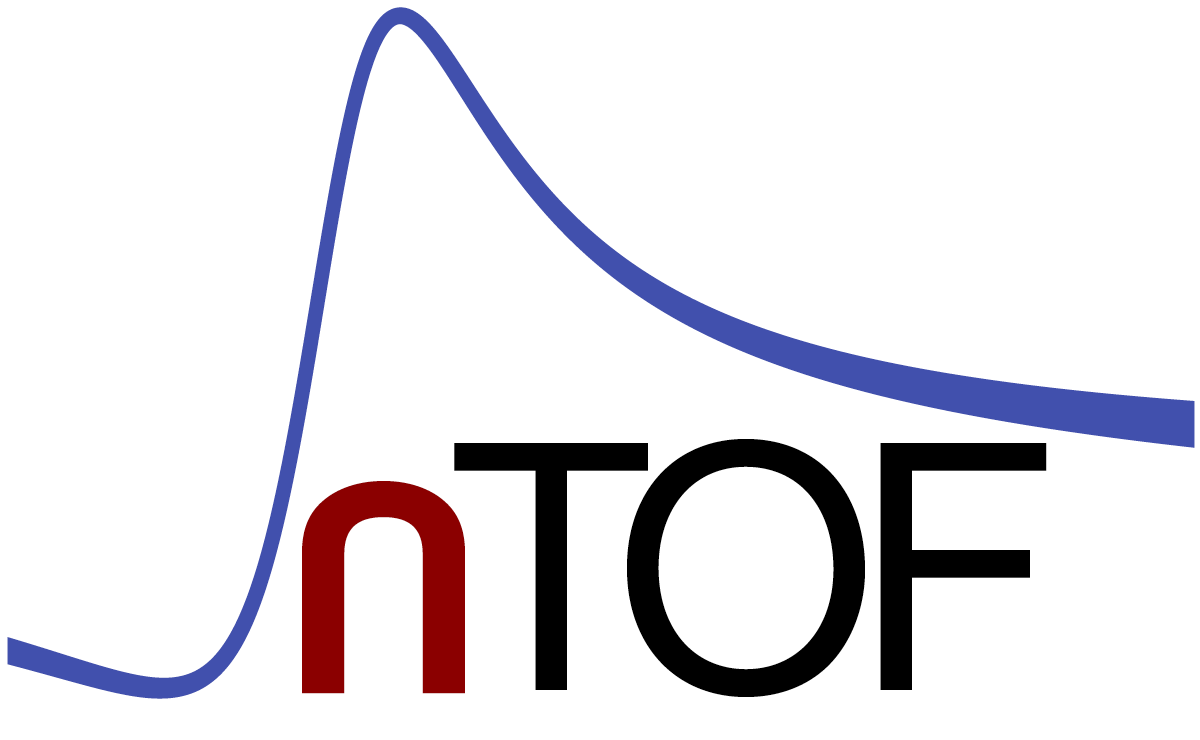 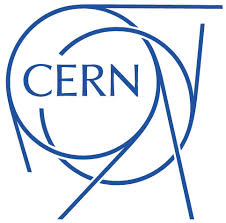 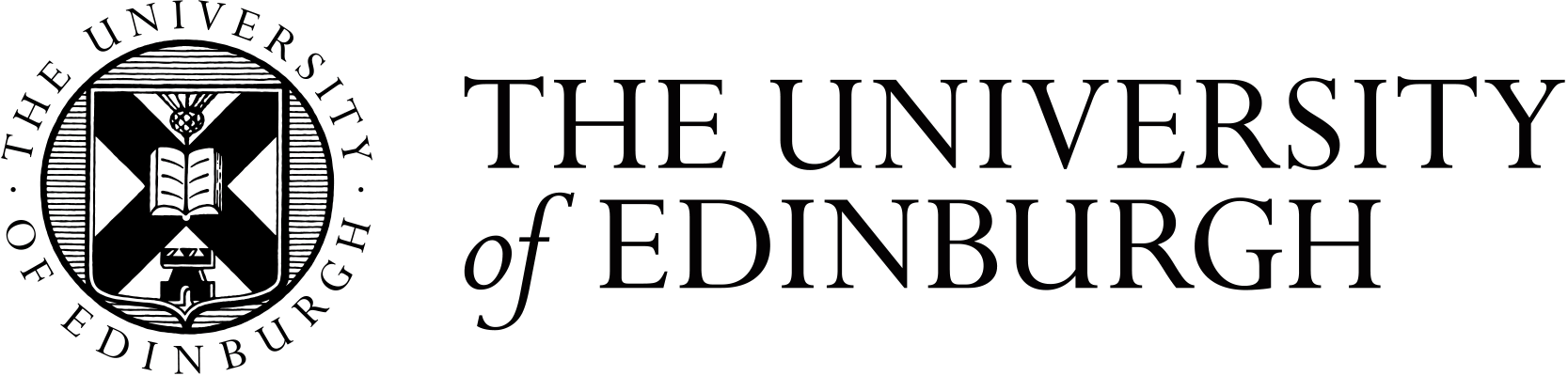 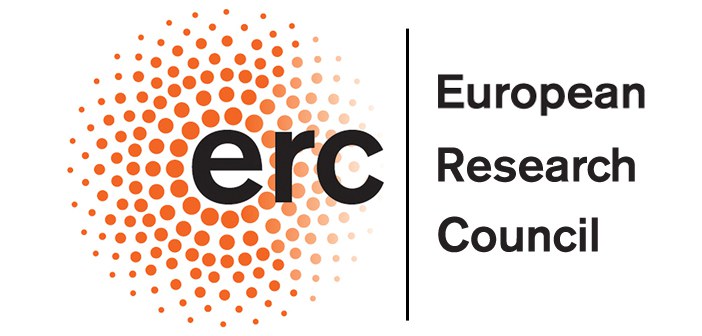 n_TOF Data
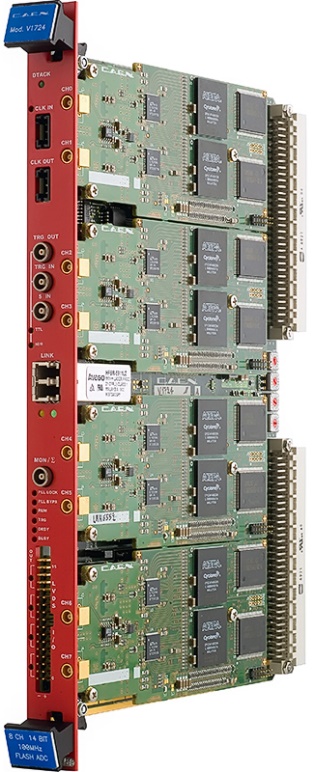 Pick-up detector senses current induced in beamline by protons and sends signal to DAQ that protons arrive imminently. 

DAQ starts saving output of detectors for 120 milliseconds
Detectors
in EAR2
Trigger to write data
Neutrons
Pick-up (PKUP)
Detectors
in EAR1
Lead
Protons
Nikolay Sosnin		                 		                         		26Al Filtering		                 		                         		31 July 2023
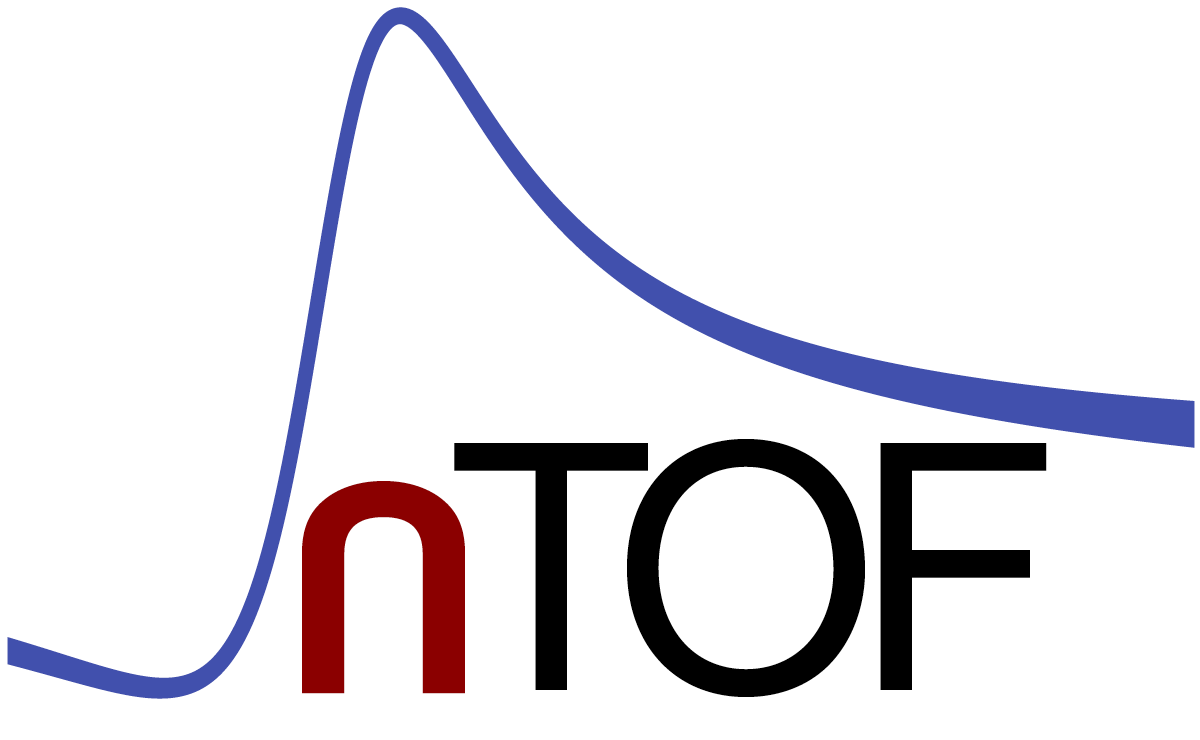 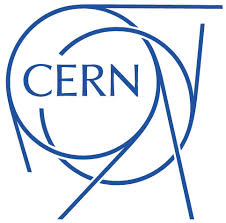 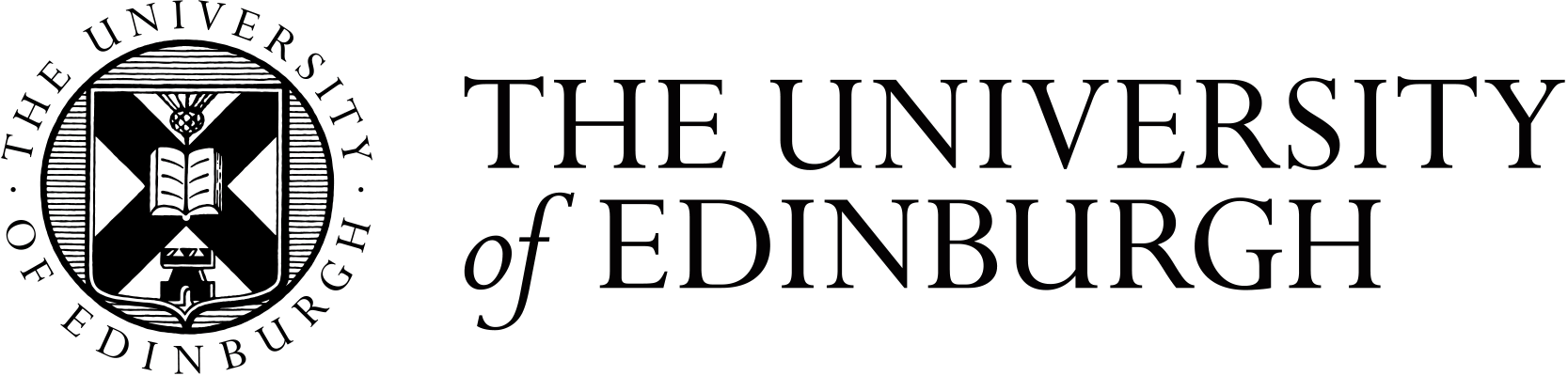 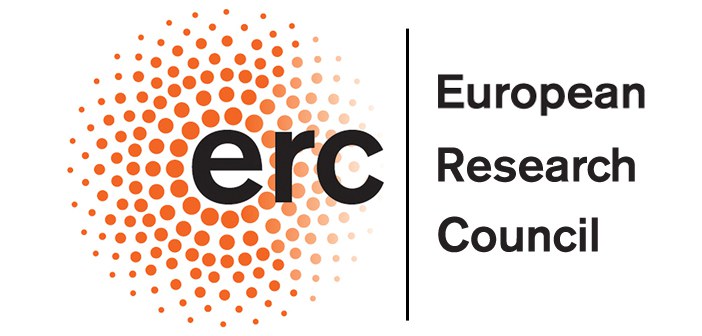 n_TOF Data
Pick-up detector senses current induced in beamline by protons and sends signal to DAQ that protons arrive imminently. 

DAQ starts saving output of detectors for 120 milliseconds

ADC has a certain range (e.g. 14-bit, i.e. 214 = 16384 channels into which signal amplitude is divided)
ADC has a certain rate (e.g. 125 mega-samples/second, i.e. signal is written 125e6 times per second = 8 ns / sample)
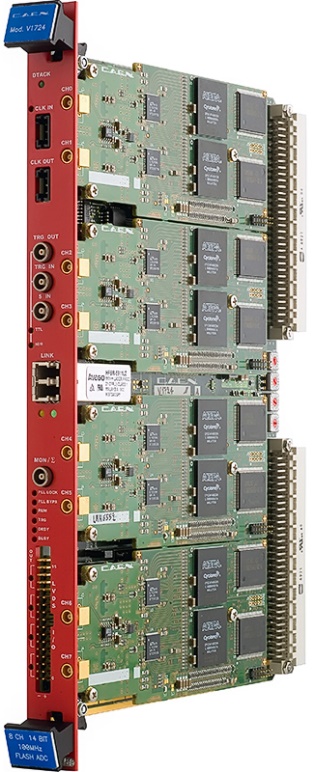 Signals
Detectors
in EAR2
Trigger to write data
Neutrons
Pick-up (PKUP)
Detectors
in EAR1
Lead
Protons
Nikolay Sosnin		                 		                         		26Al Filtering		                 		                         		31 July 2023
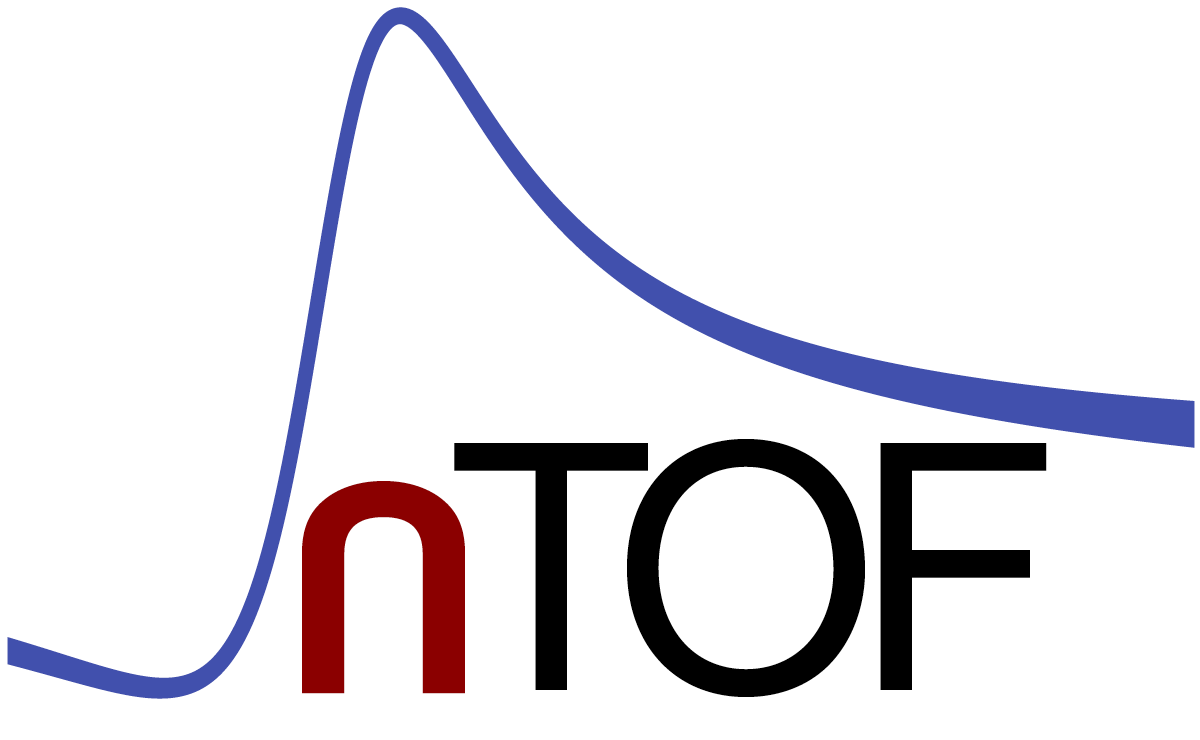 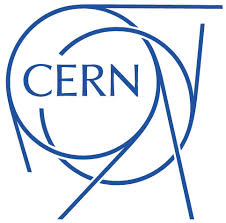 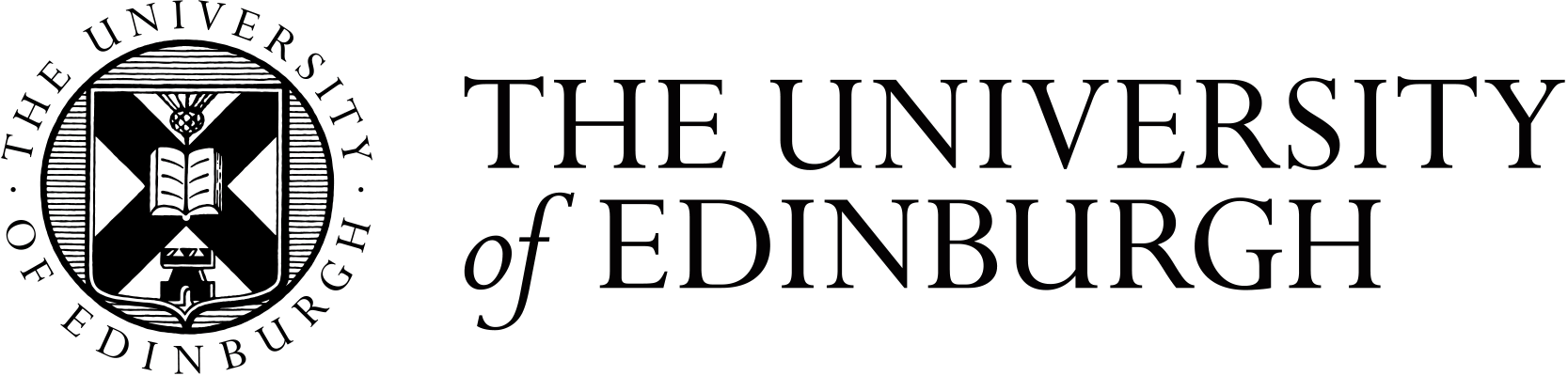 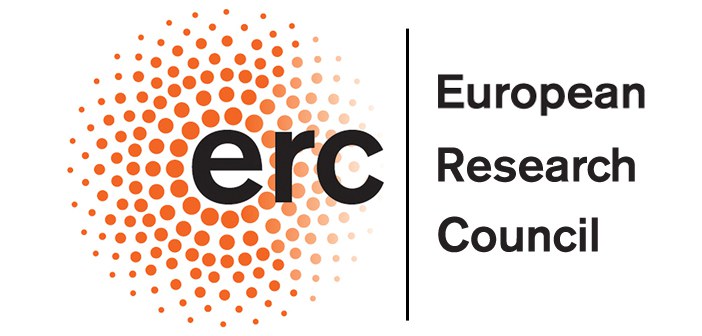 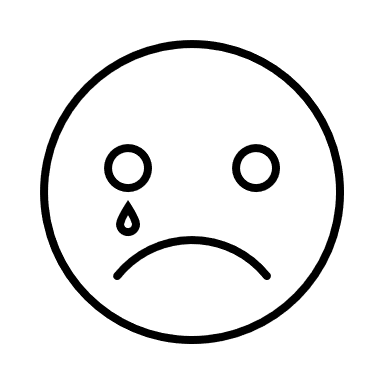 Staging
Data saved on tape server can be re-accessed through two steps:
Staging: converting magnetic tape back to digital data (takes a few days) stored on computer cluster LXPLUS
raw2root: C++ based code, which converts digital output of tape server to ROOT histograms for analysis
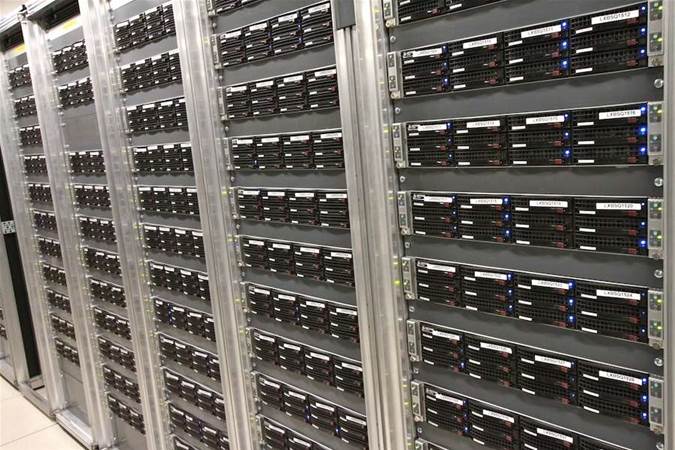 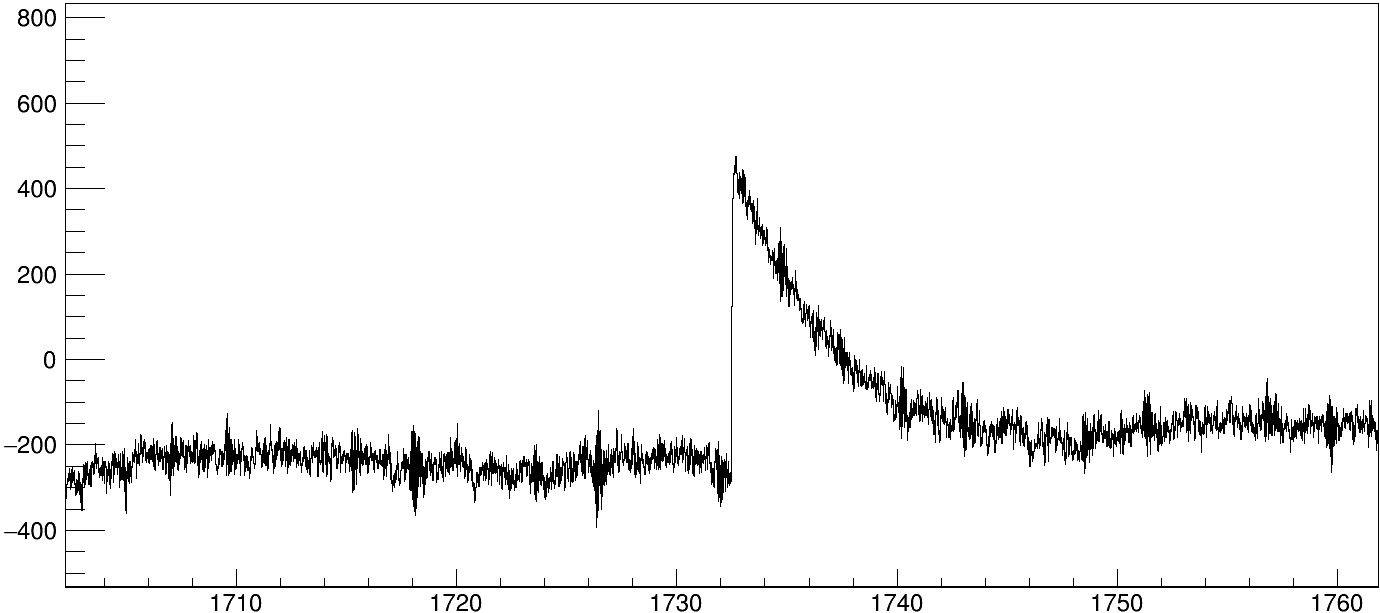 Voltage
Staging + raw2root
Time
CERN tape server
Nikolay Sosnin		                 		                         		26Al Filtering		                 		                         		31 July 2023
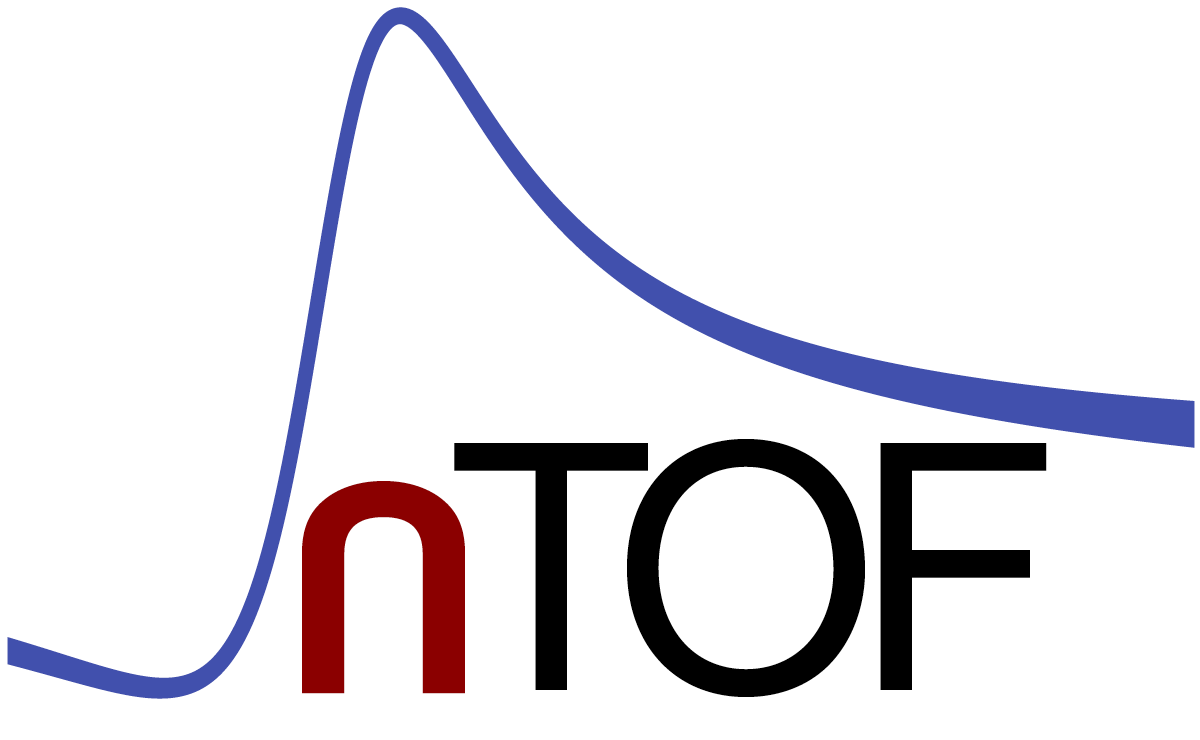 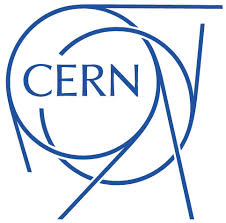 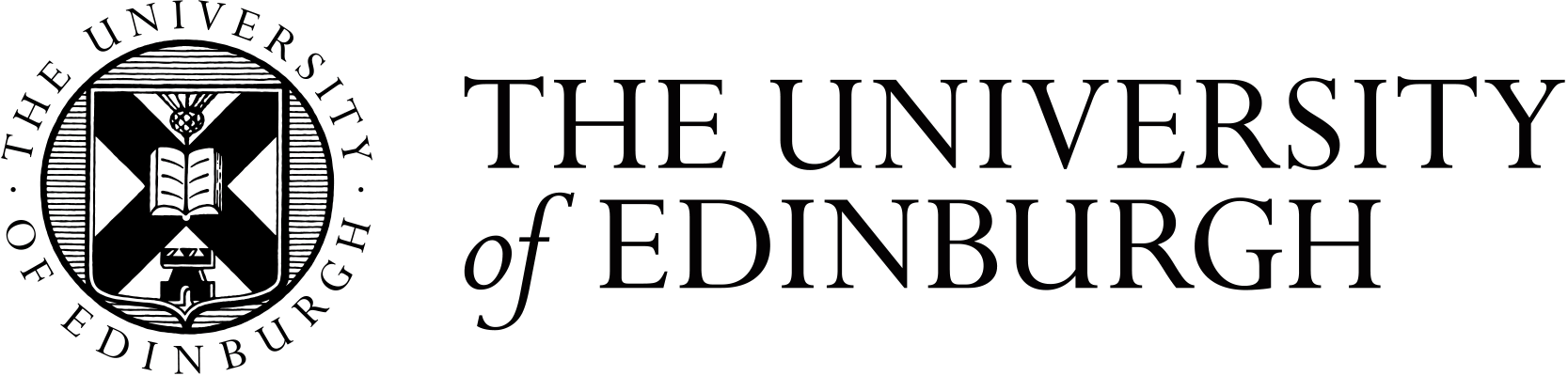 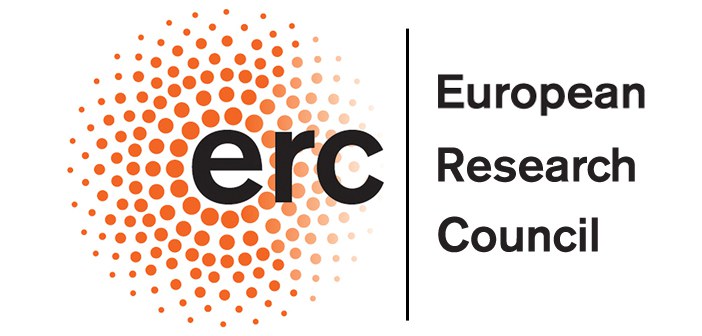 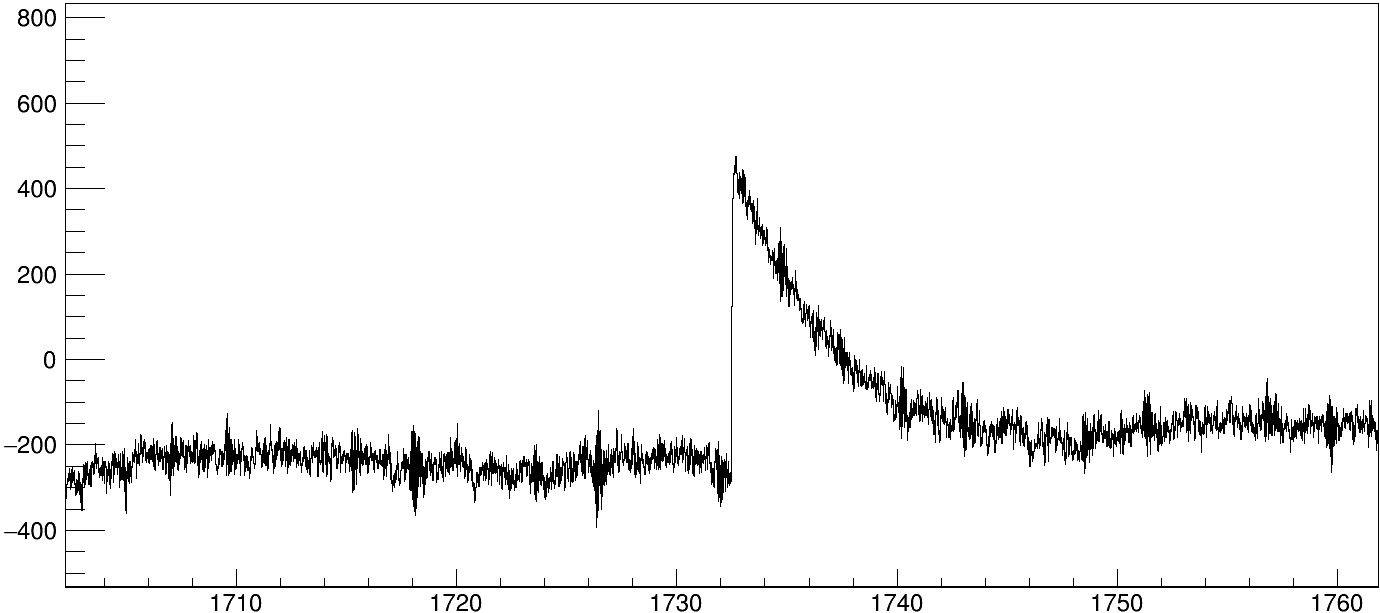 raw2root
raw2root is composed of two main components
ntoflib, custom n_TOF analysis libraries
detector class, user-written routine

In detector class, user specifies how the signal trace should be handled (filtering) and what parameters are saved to raw2root output
UserInput
Detector
class
ntoflib
raw2root
Desired output, e.g. amplitudes, times of signals
Nikolay Sosnin		                 		                         		26Al Filtering		                 		                         		31 July 2023
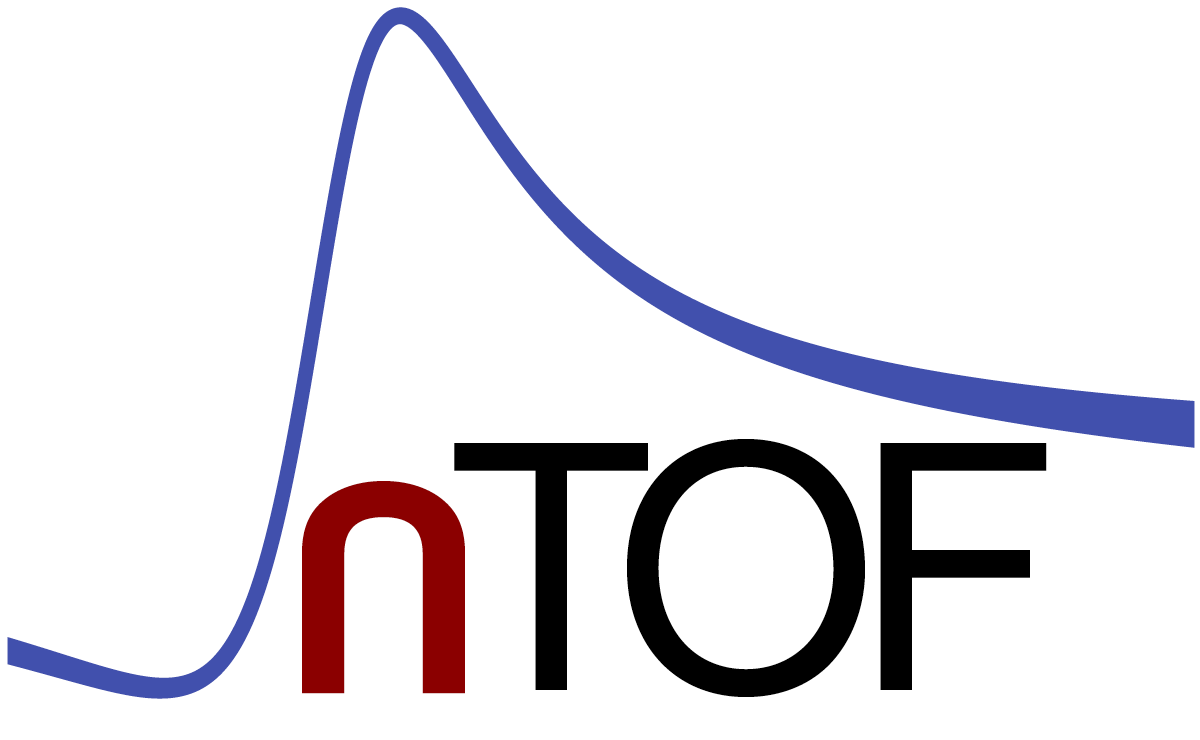 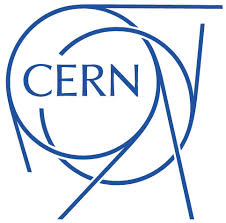 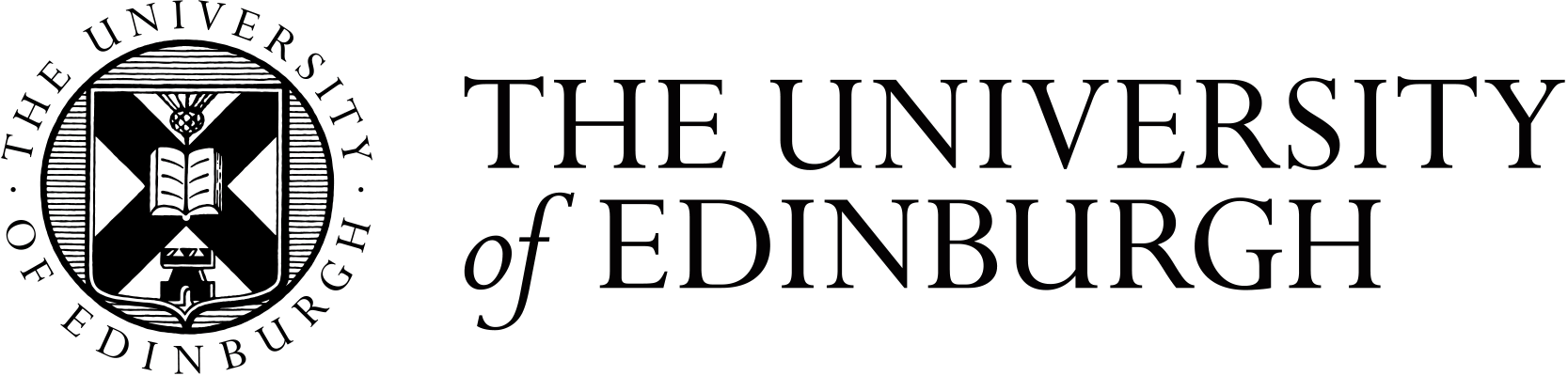 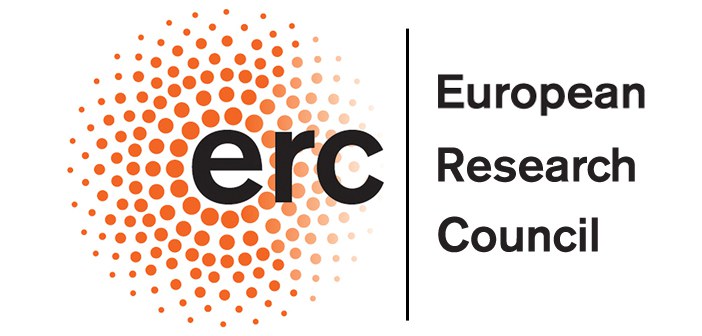 MWD detector class
Edinburgh group have a custom detector class for raw2root, called MWDdetector.cc
The code applies a series of digital filters to data to efficiently extract signal times and amplitudes

Filters:
Moving Average
Single-pole low- and high-pass filters
Differentiator
Moving Window Deconvolution (MWD)

Digital filtering compendium:
http://www.dspguide.com/pdfbook.htm
Nikolay Sosnin		                 		                         		26Al Filtering		                 		                         		31 July 2023
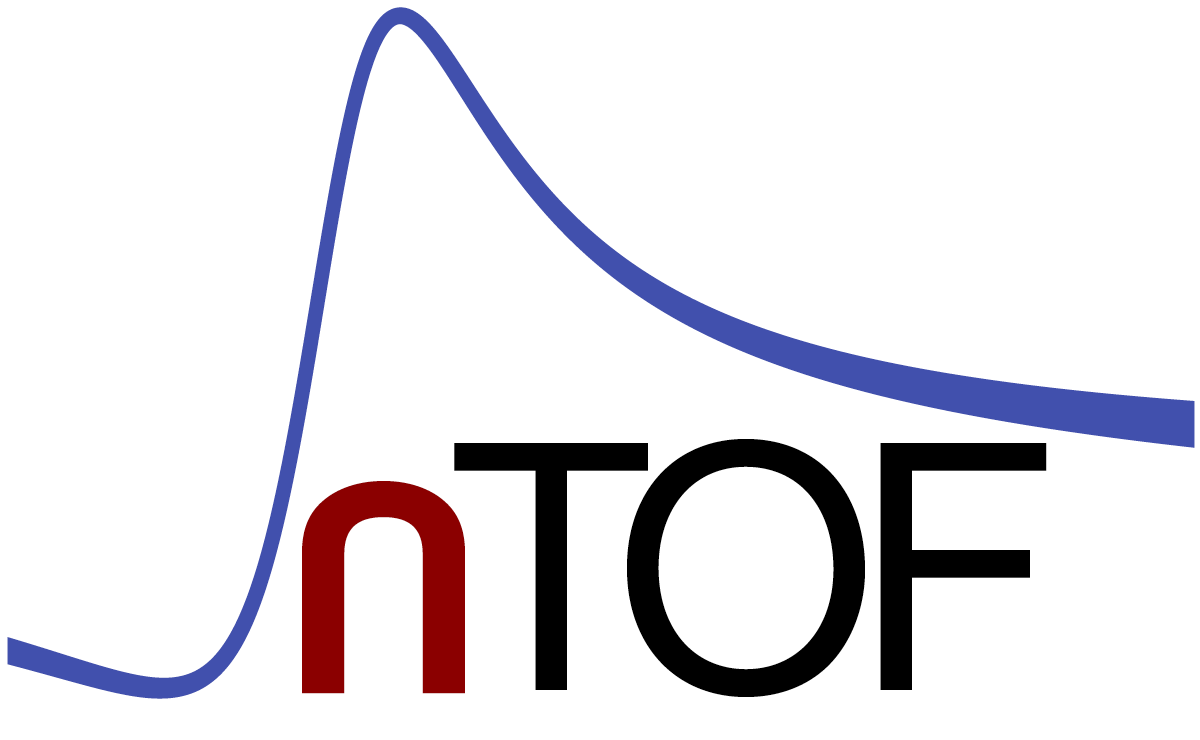 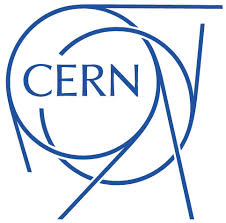 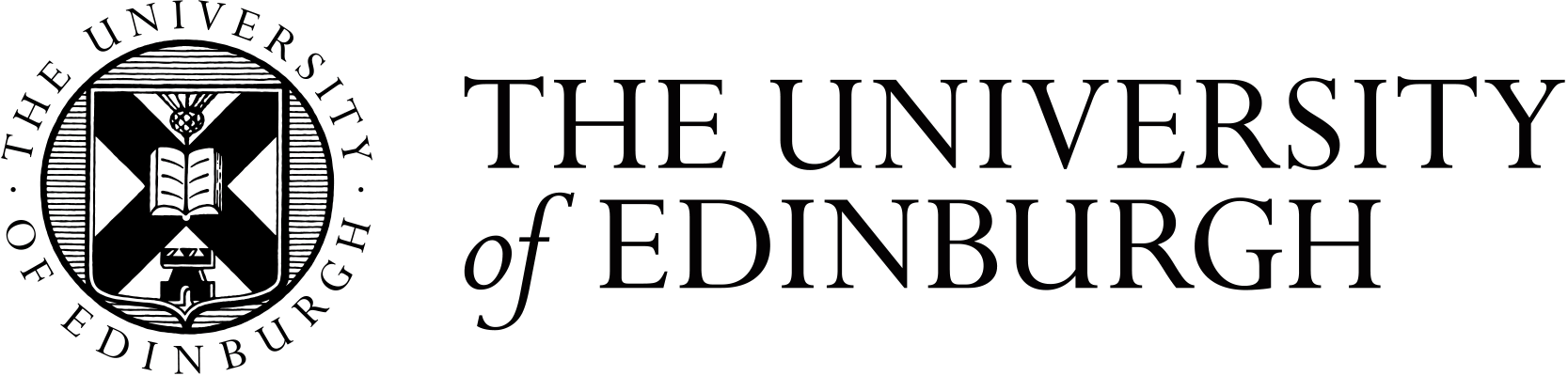 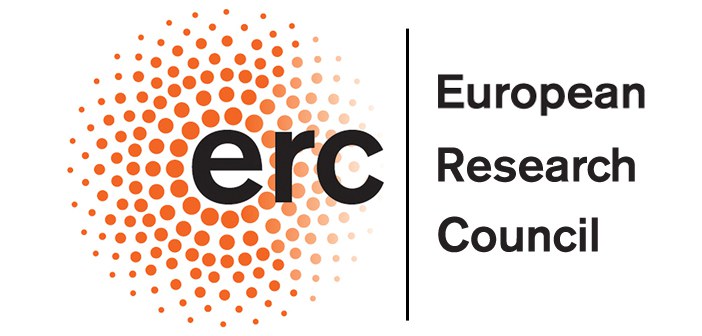 Moving Average (MA)
A window of fixed width moves through signal trace time channel by time channel. 
Averages all the data points within a window
Results in a smoother pulse with less high-frequency noise, which gets averaged out between channels
Window size is best set to noise risetime in channels as a first guess (careful that it's not the identical to signal risetime, or things get tough)
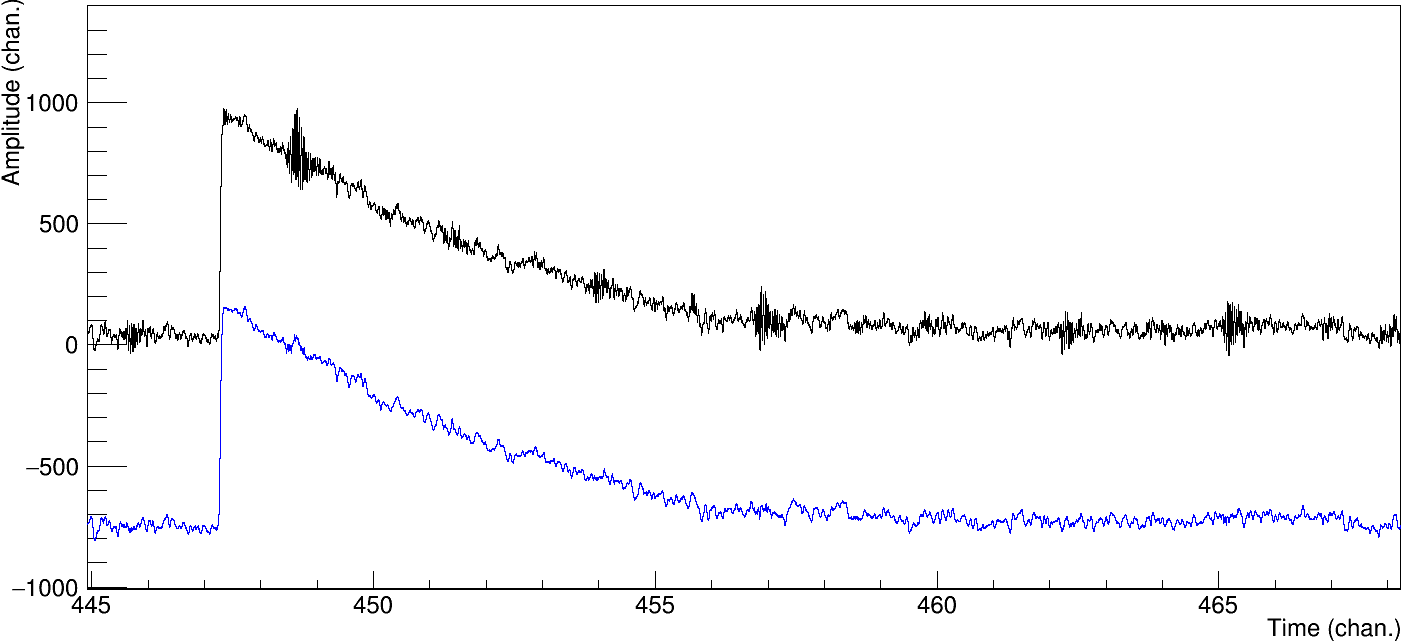 Pulses offset vertically for visibility
Original
After moving average
Nikolay Sosnin		                 		                         		26Al Filtering		                 		                         		31 July 2023
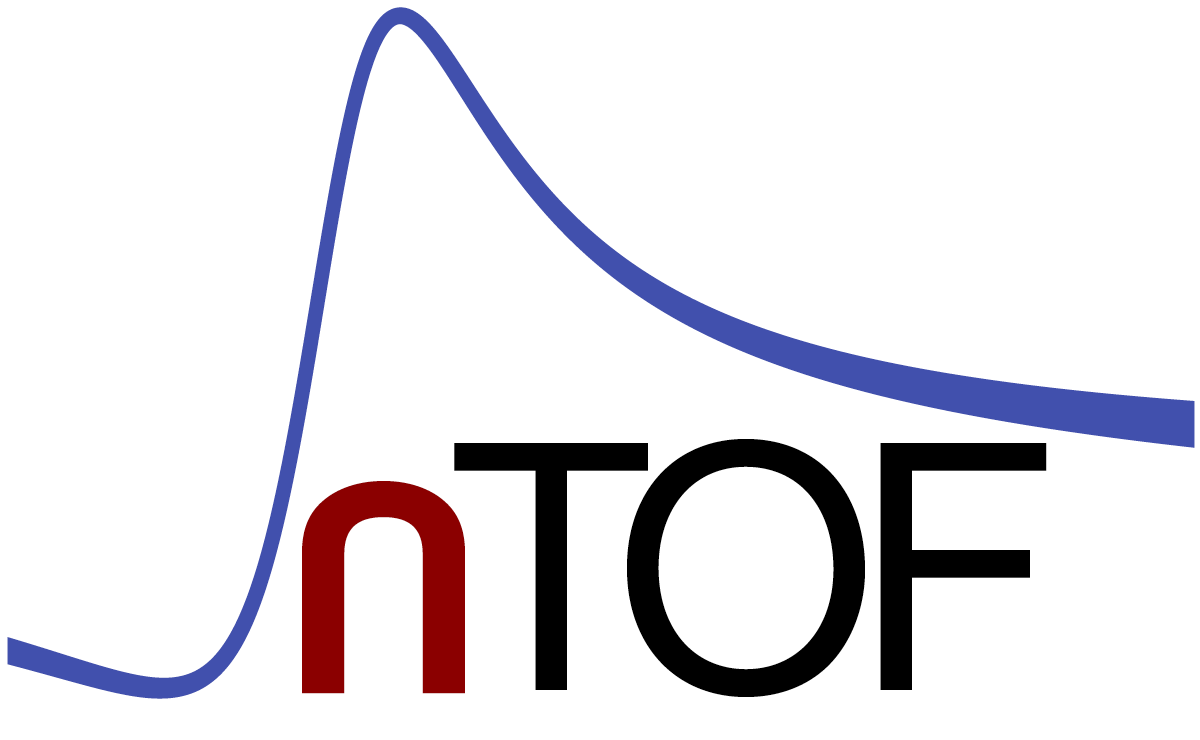 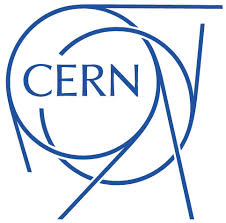 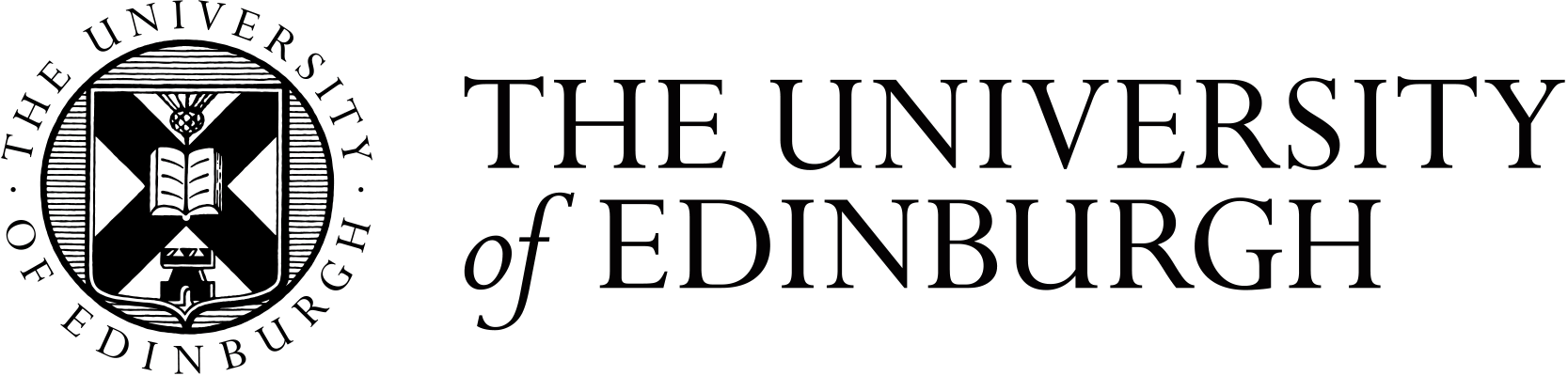 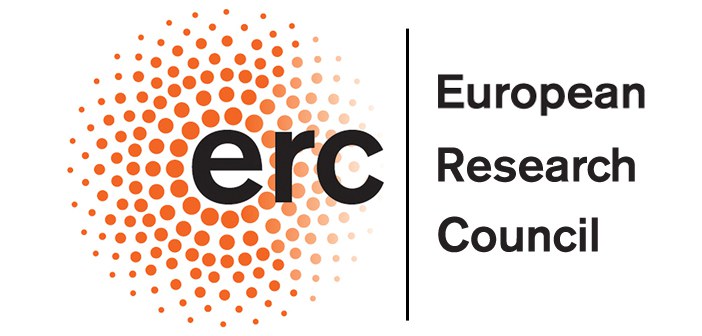 Low- and high-pass filters
Digital filters have transfer functions, which define filter response to inputs at a given signal frequency (think Fourier analysis, converting amplitudes to frequencies of waves added to put together a given signal shape)
Poles and zeroes of a transfer function define which frequencies get amplified and which zeroed
Low- and high-pass filters define an upper and a lower boundary on frequencies that are transferred to filter output
Can cut out specific noise (e.g. 50-60 Hz oscillations from poor grounding, MHz oscillations from unshielded cable) as a result
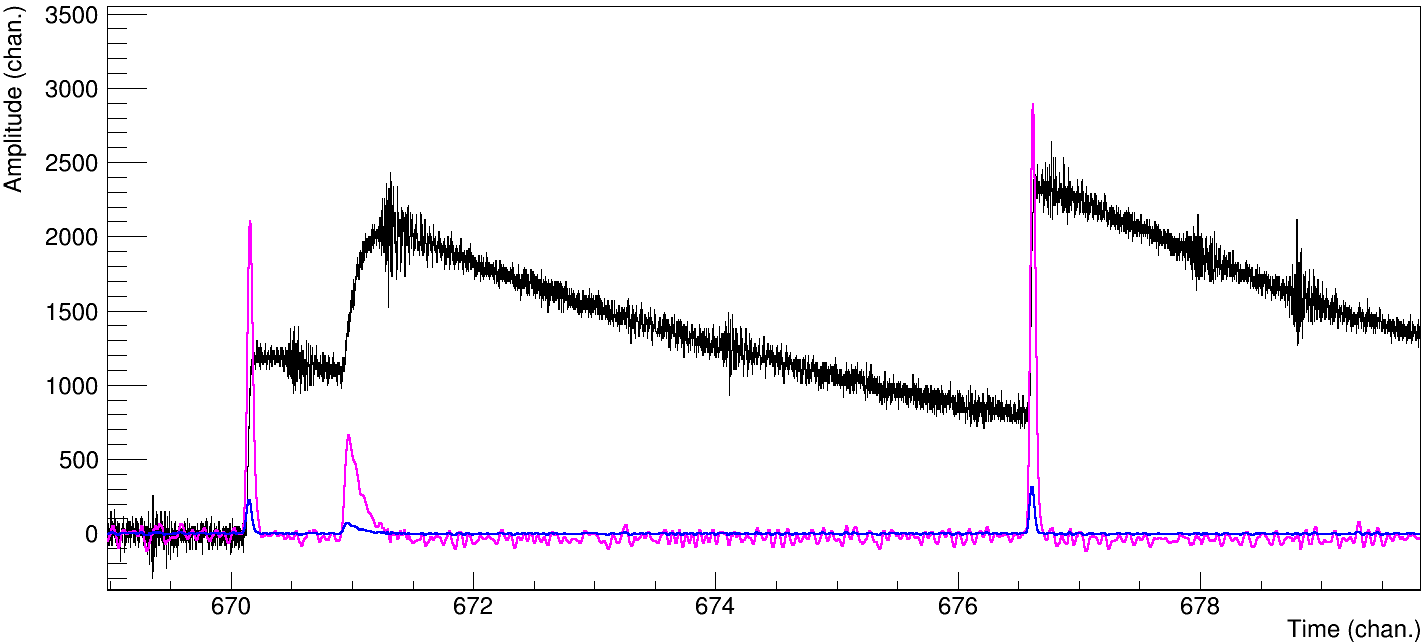 Original
After low-pass
After high-pass
Nikolay Sosnin		                 		                         		26Al Filtering		                 		                         		31 July 2023
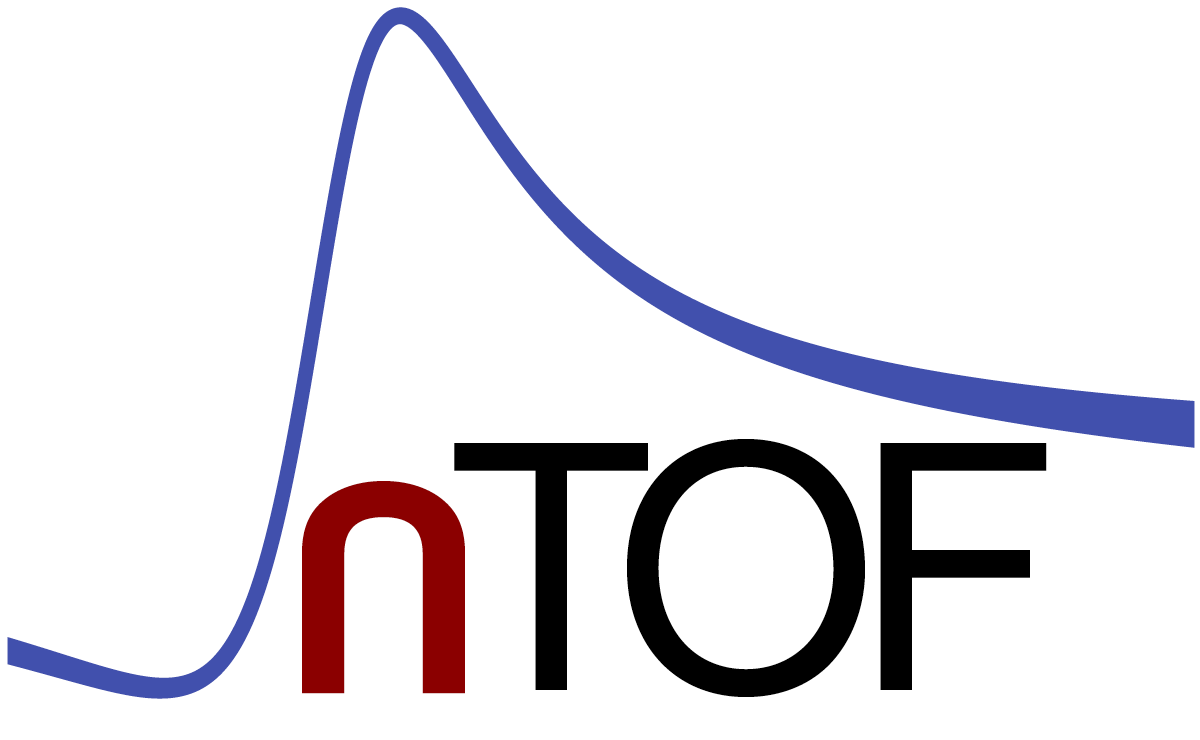 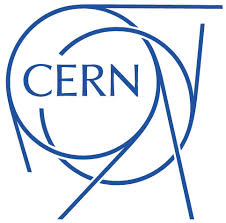 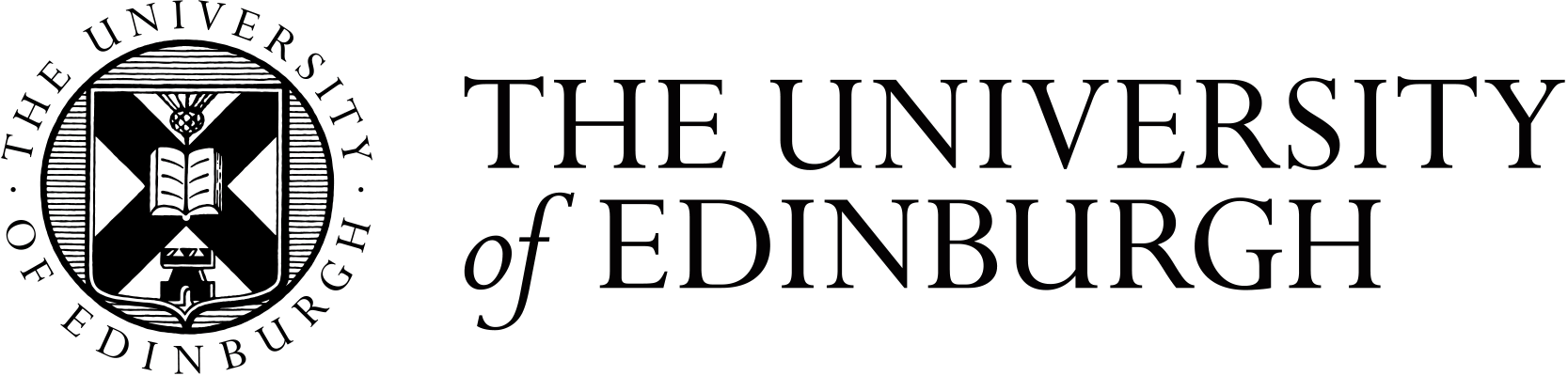 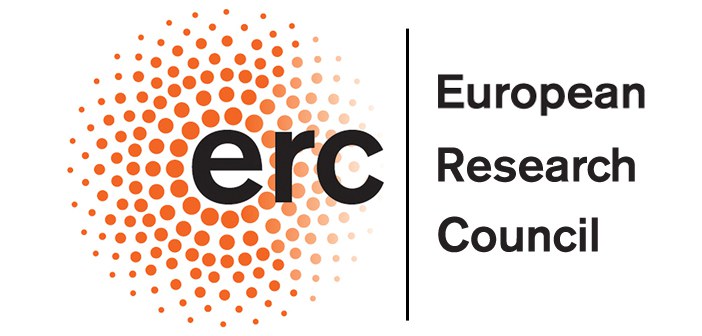 Differentiator
Takes the slope over a certain dT window of the high- and low-pass filtered trace
When derivative passes over a real signal, it will increase above baseline, then drop below baseline
Zero-crossing identifies signal time
This corresponds to a consistent fraction of signal amplitude for a properly-chosen window size 
First-guess window size = signal risetime
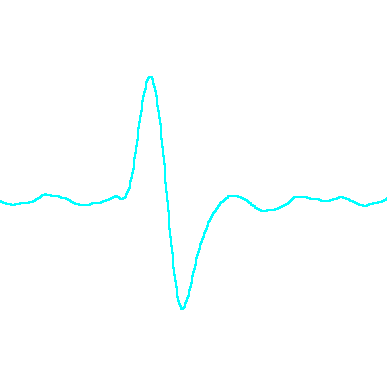 Zoom
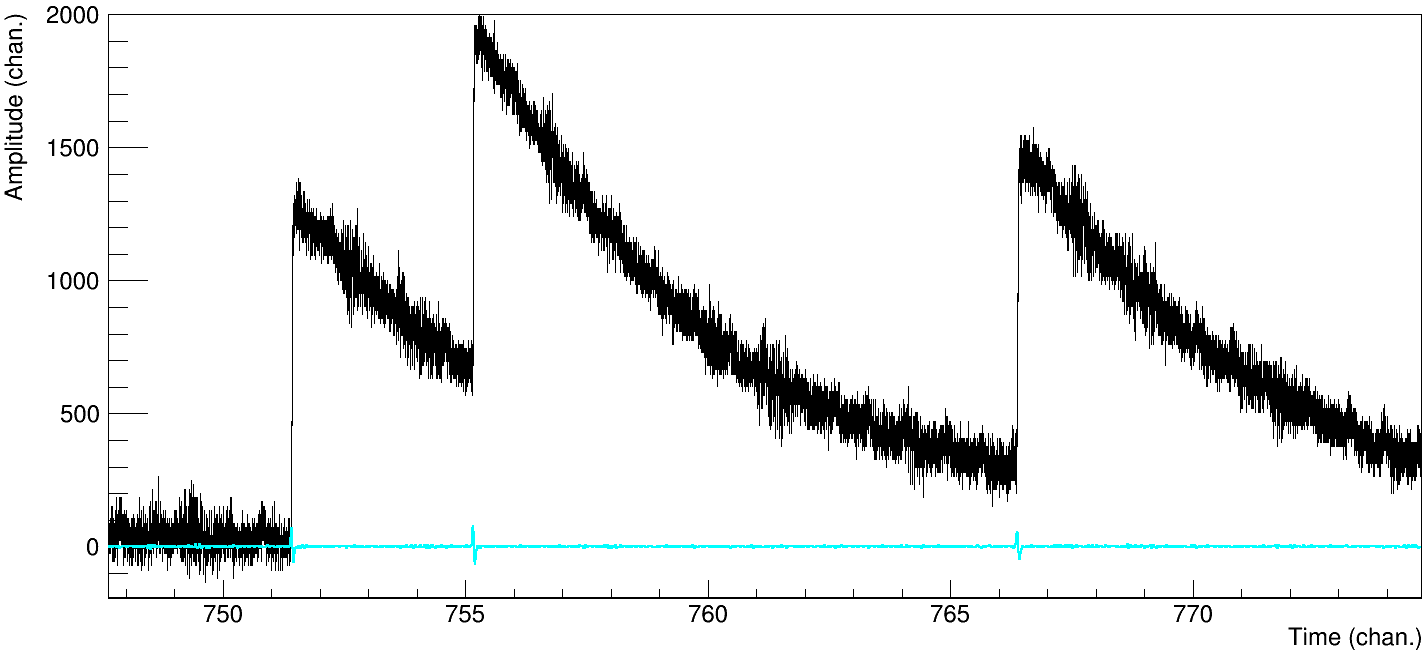 Original
Derivative
Nikolay Sosnin		                 		                         		26Al Filtering		                 		                         		31 July 2023
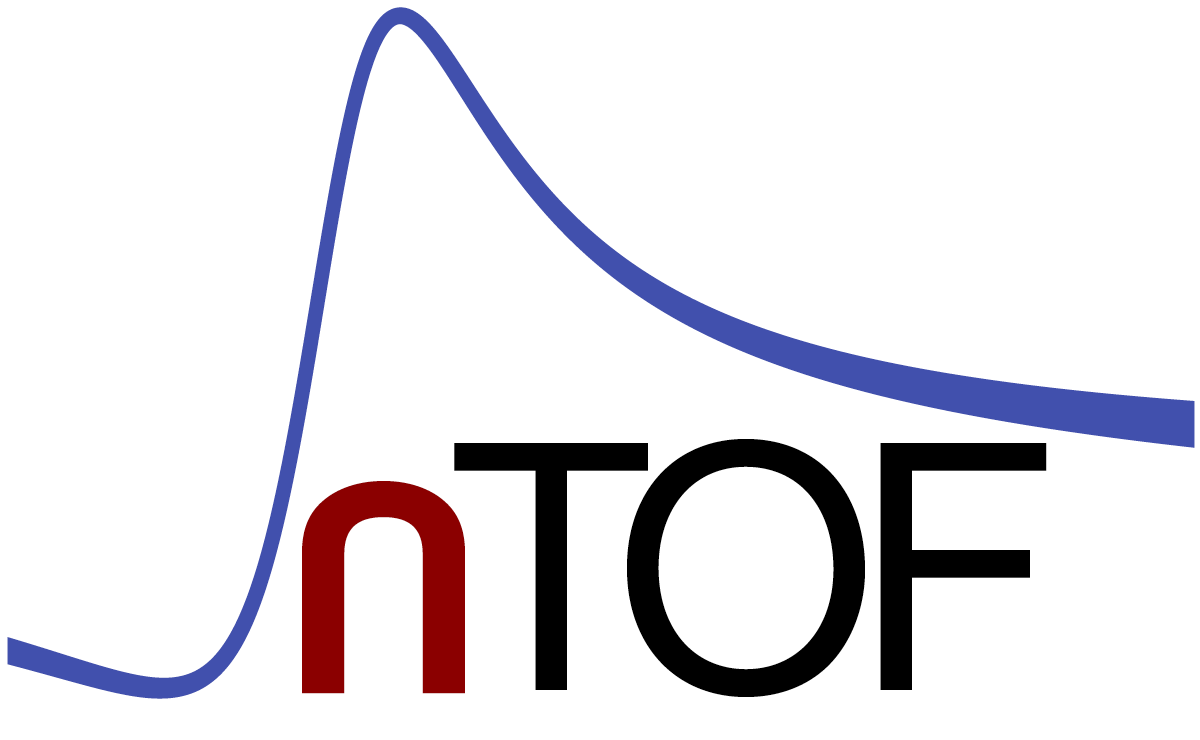 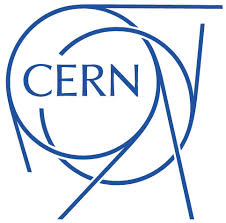 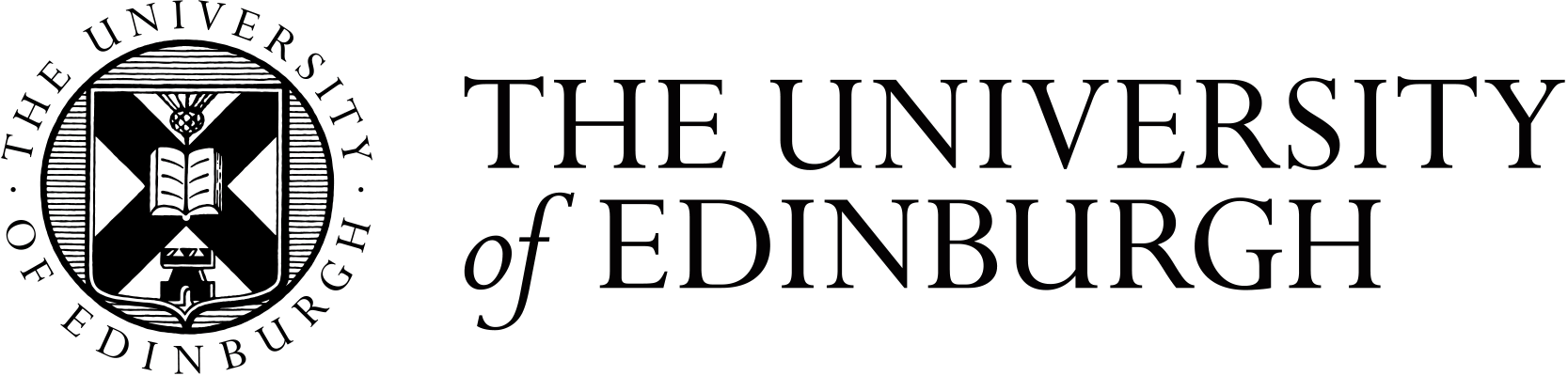 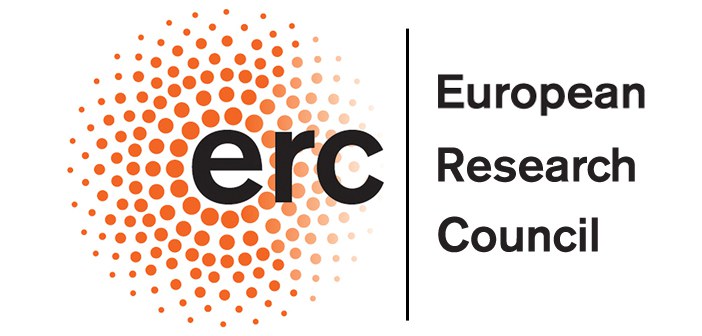 Moving Window Deconvolution
Jordanov and Knoll, NIM A 345 (1994), 337-345    (not original paper, but best explanation)
Compensates for ballistic deficit (loss of signal during pre-amp charge collection time due to pre-amp continuously discharging as signal is collected)
Several parameters: timing constant μ (the decay time of pre-amp provided by manufacturer), windows m and l (m = moving window size, should be at least equal to full risetime of a signal, l = flat-top width)
Produces trapezoidal output (so if flat-top width = 0, the output is a triangle)
Allows clean amplitude extraction
If μ is set incorrectly, the pulse does not return to baseline (under- or over-shoot)
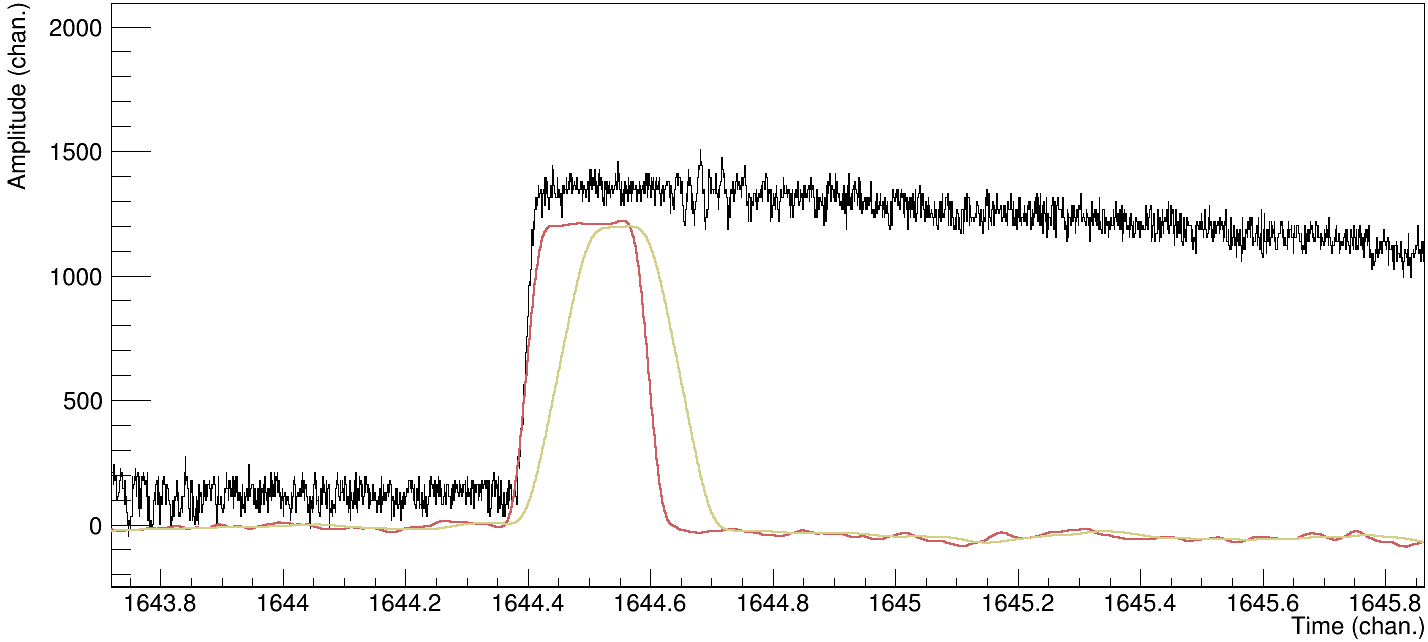 Original
MWD
MWD+MA
Nikolay Sosnin		                 		                         		26Al Filtering		                 		                         		31 July 2023
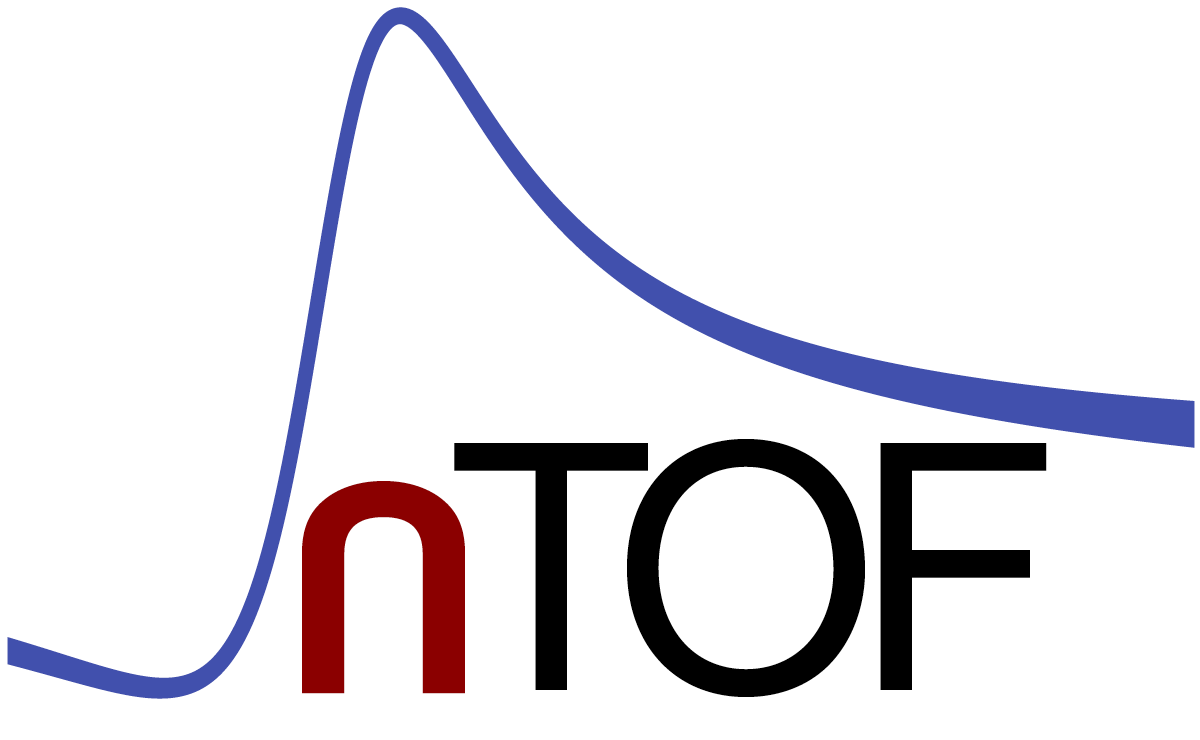 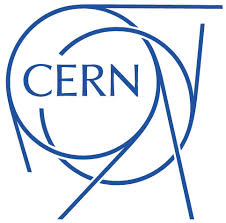 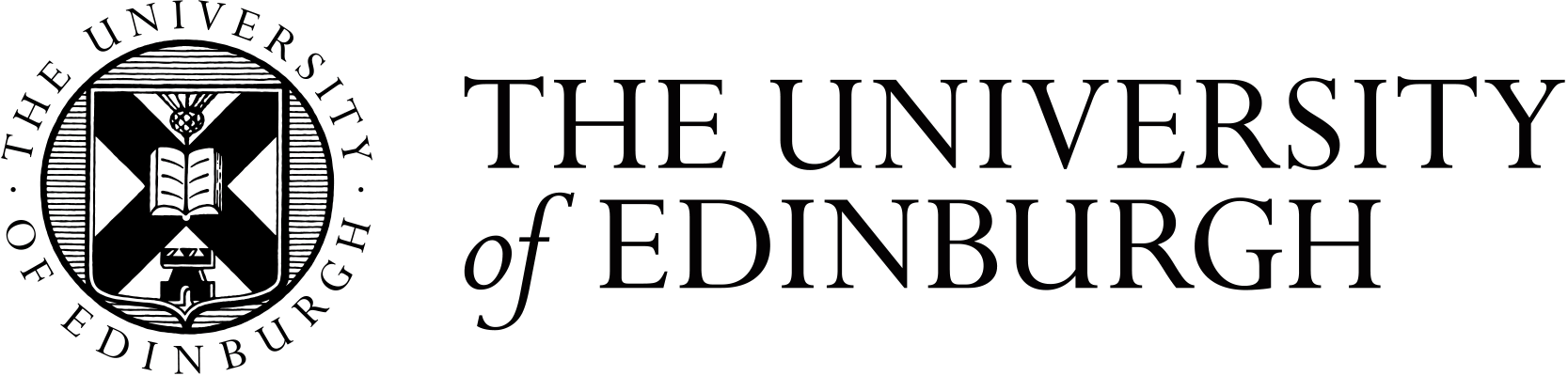 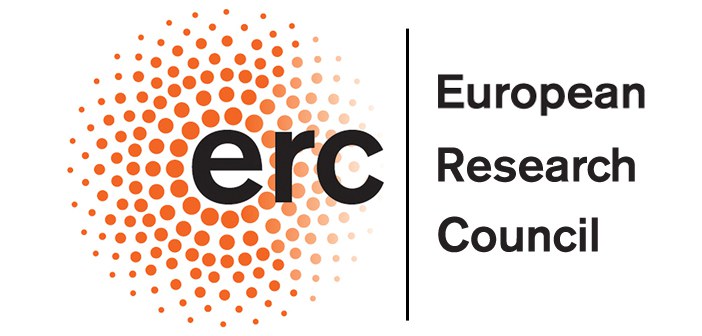 Baseline estimation (not a filter, but important at n_TOF)
After gamma-flash, there can be long undershoot in baseline
MWDdetector class uses three segments of baseline before a signal candidate, averaging the signal there
Lowest of the three is chosen as "true" baseline
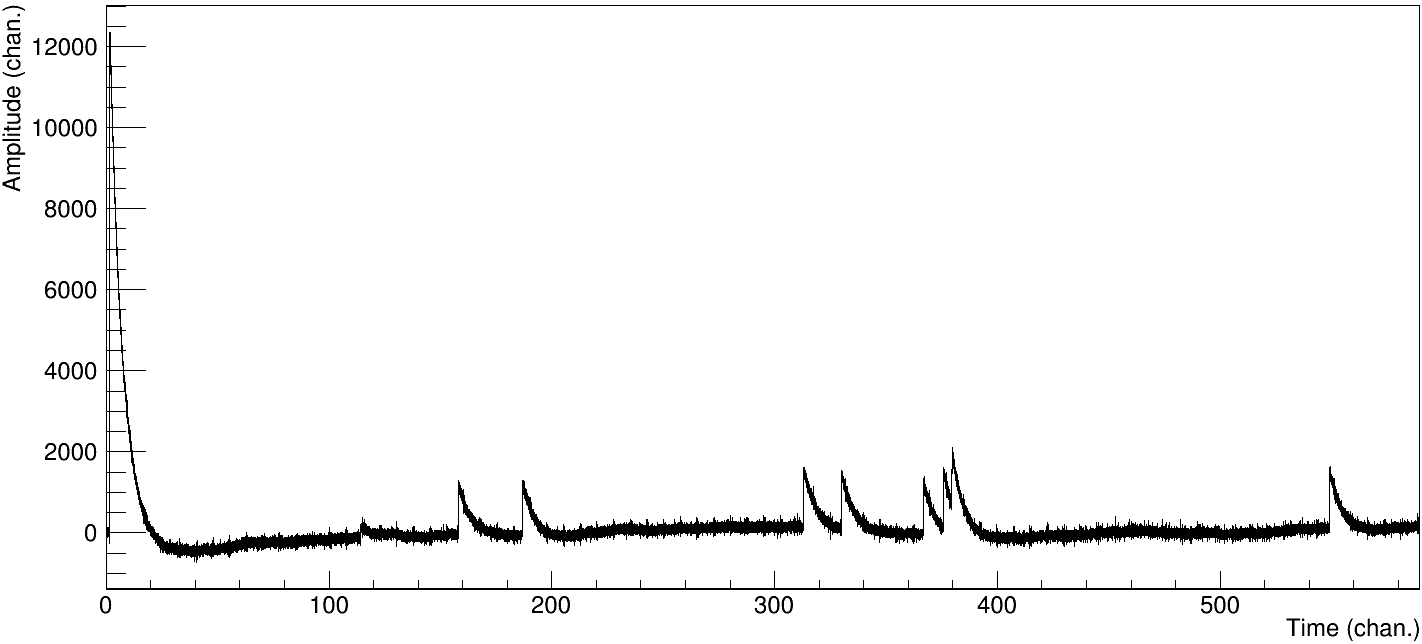 Nikolay Sosnin		                 		                         		26Al Filtering		                 		                         		31 July 2023
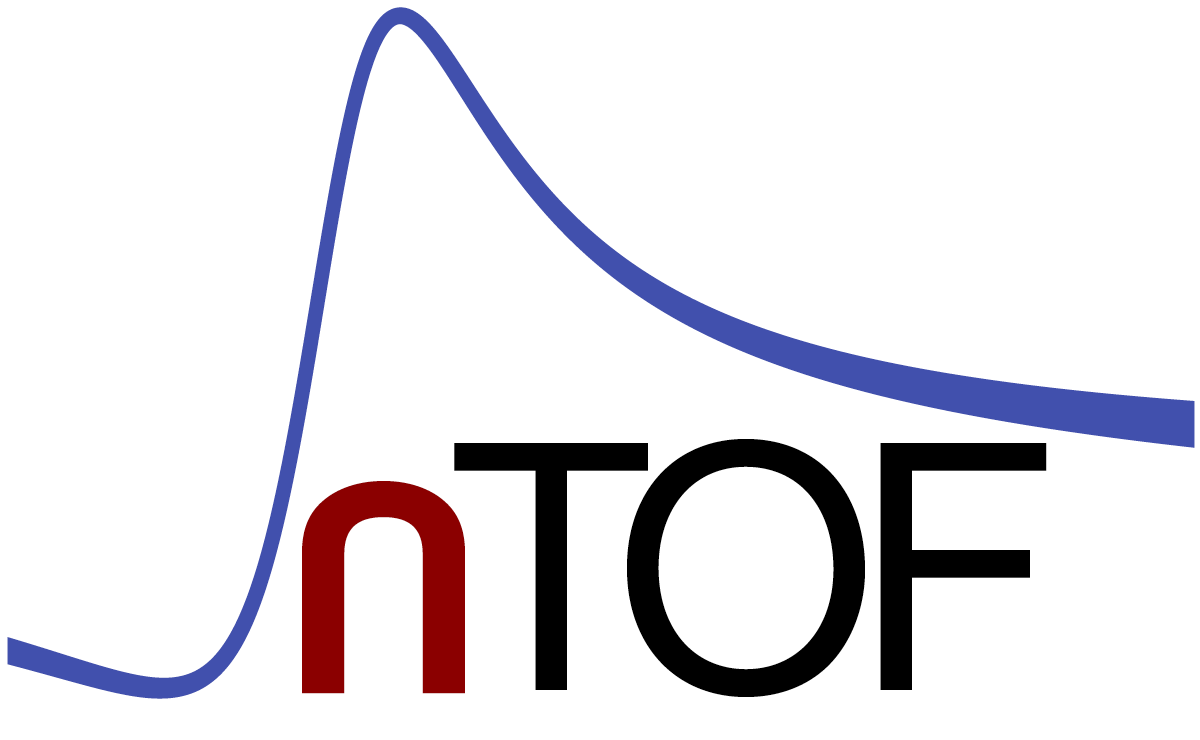 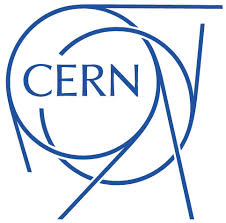 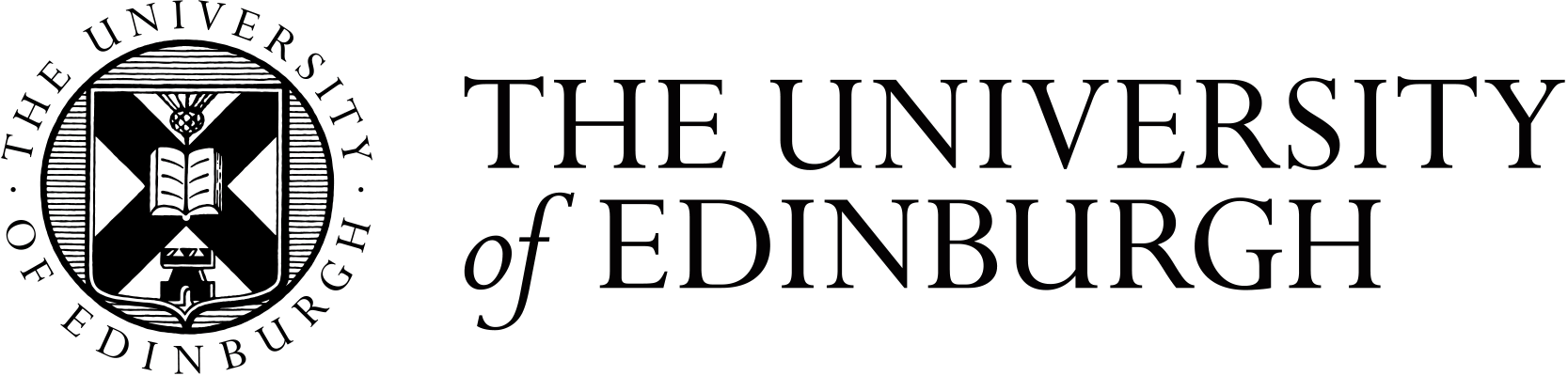 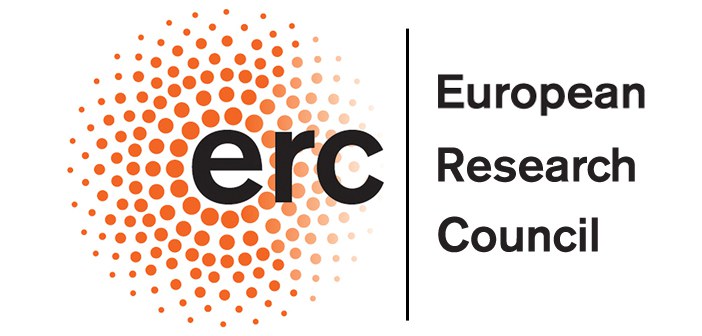 Summary
raw trace
Mission: get signals here
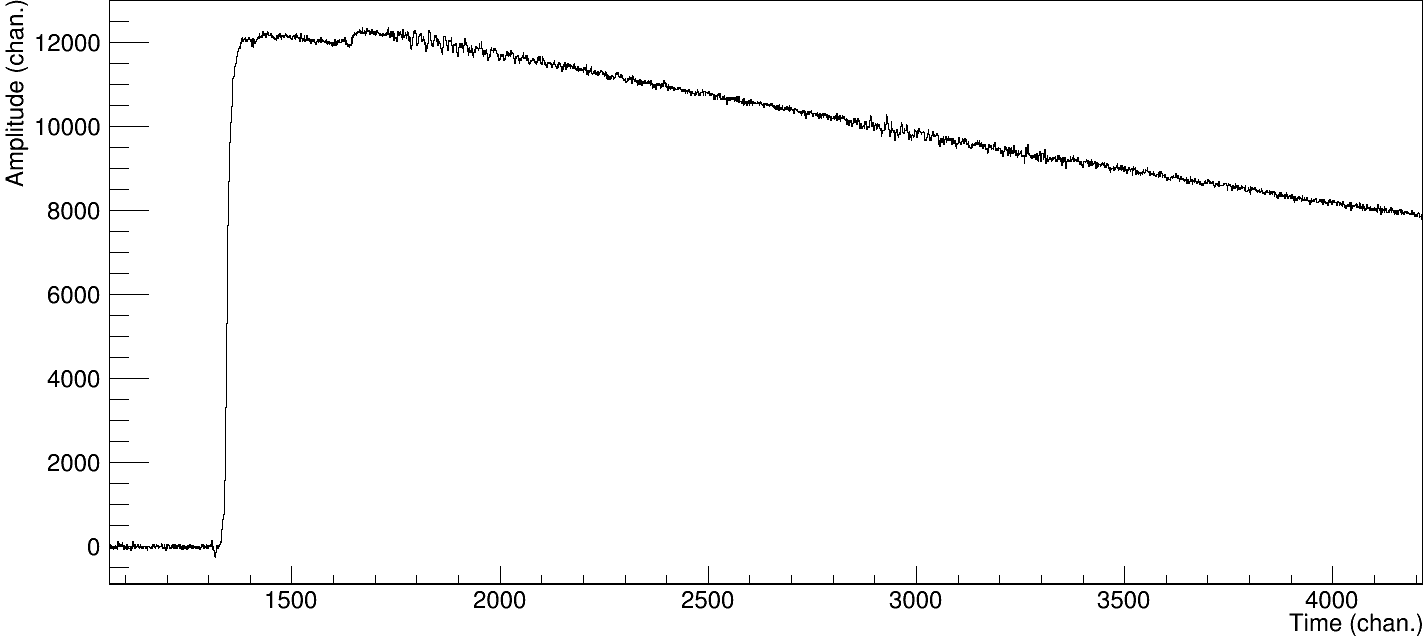 2x MA
Pulser
MWD
high-pass
The dreadful gamma flash
MA
low-pass
Baseline
Differentiator
Amplitude
Signal time
Nikolay Sosnin		                 		                         		26Al Filtering		                 		                         		31 July 2023